Orographic PrecipitationVU2: Course Number 707813
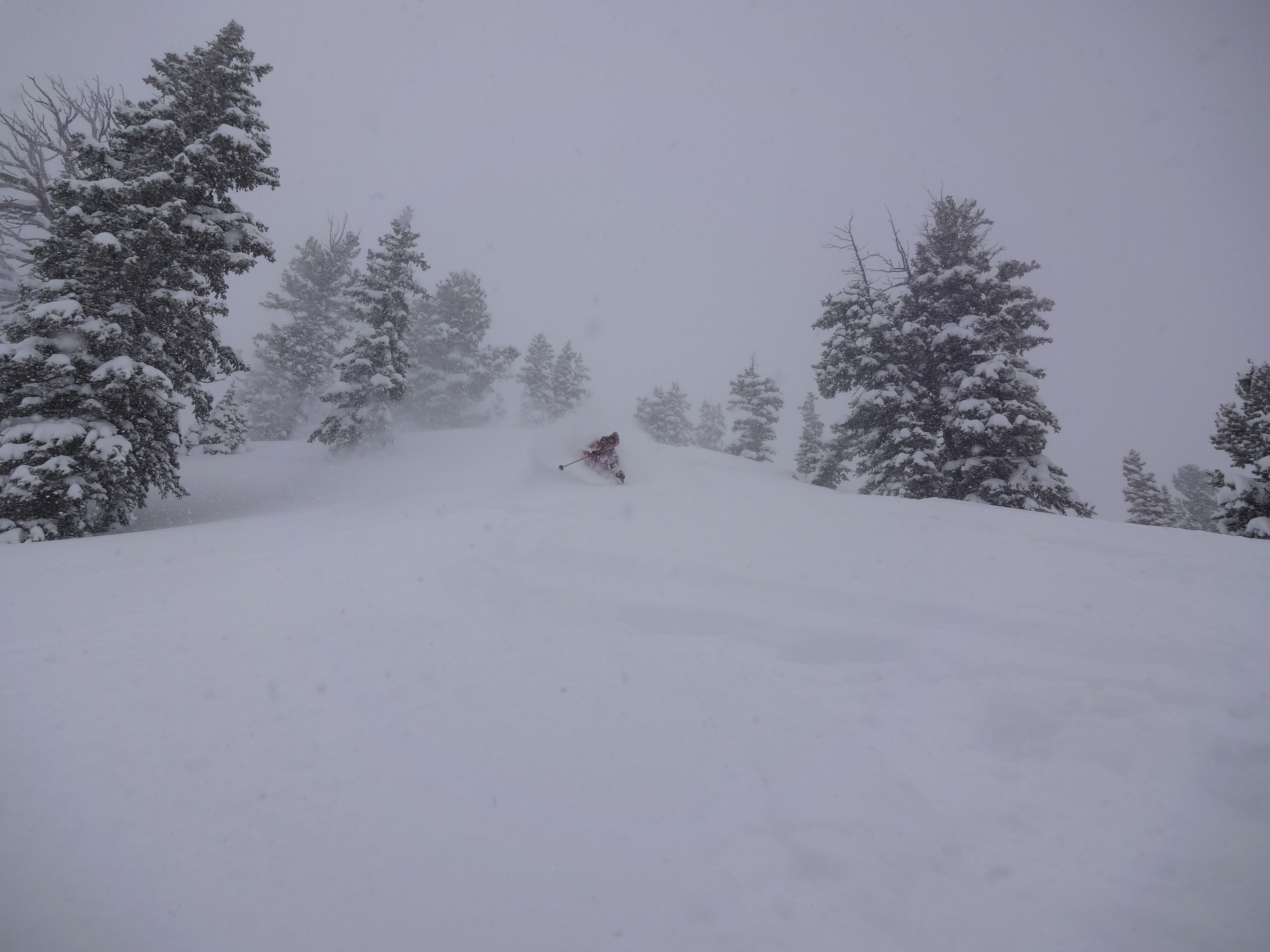 ©Jim Steenburgh
Jim Steenburgh
Fulbright Visiting Professor of Natural Sciences
University of Innsbruck
Department of Atmospheric Sciences
University of Utah
jim.steenburgh@utah.edu
Learning Objectives
After this class you should
Recognize the key factors and physical mechanisms that influence the distribution and intensity of precipitation in complex terrain

Be able to critically evaluate scientific literature pertaining to orographic precipitation
Useful Papers
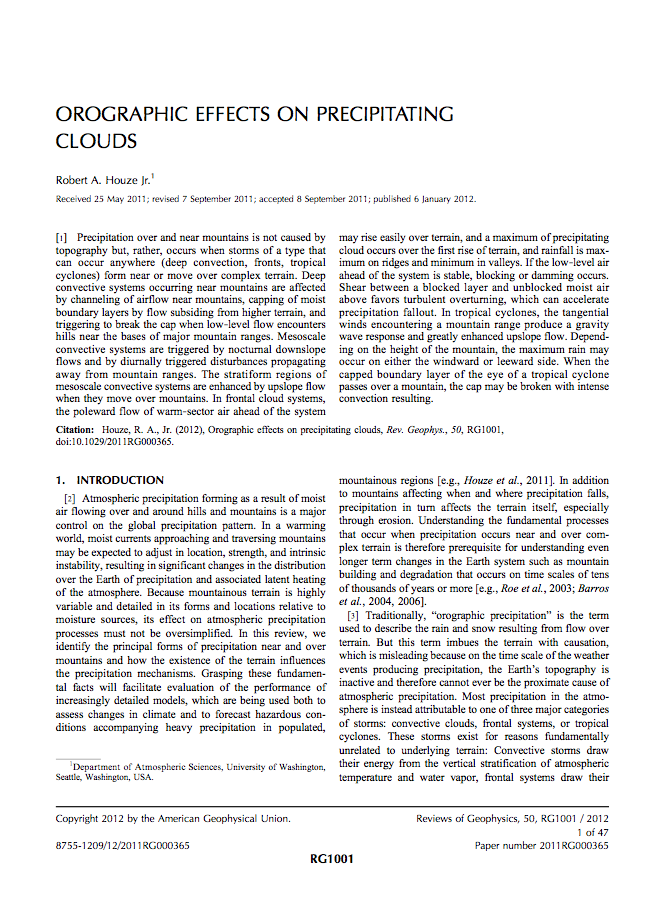 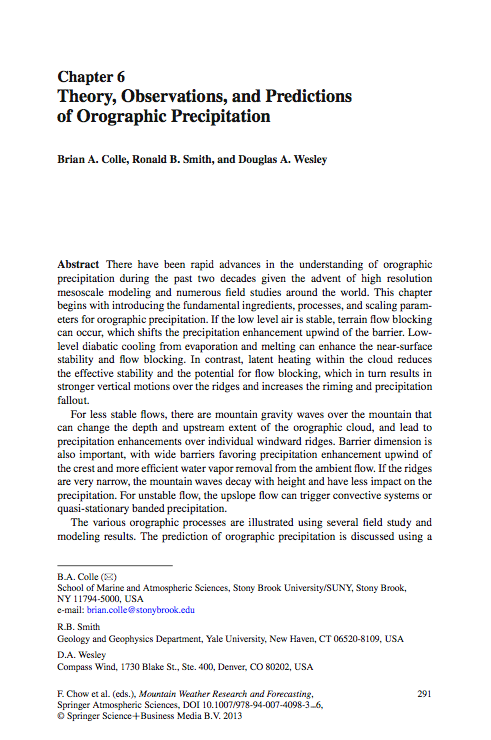 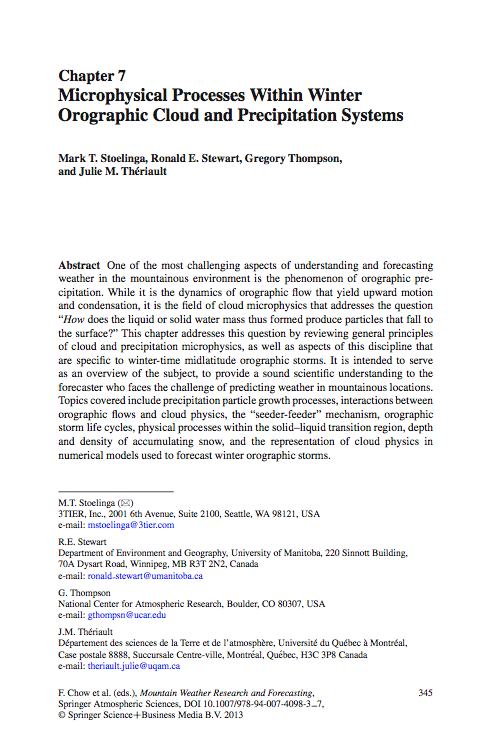 Pre-class reading
Houze (2012), Colle et al. (2013), Stoelinga et al. (2013)
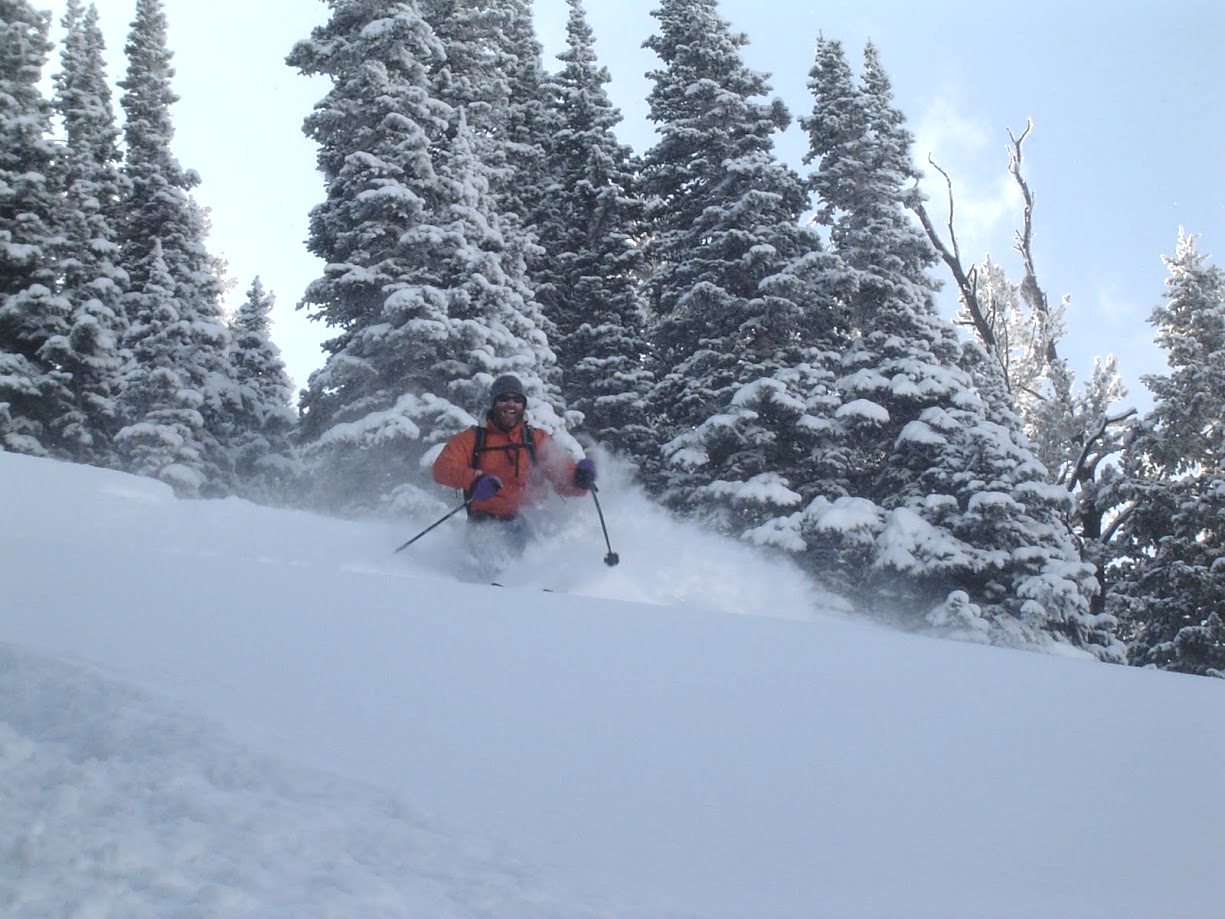 Orographic precipitation
Precipitation caused or enhanced by 
one of the mechanisms of orographic lifting of moist air
(Glossary of Meteorology)
©Jim Steenburgh
Key Factors
Key Factors
Synoptic setting
Size and shape of the topography
Microphysical processes and time scales
Dynamics of the terrain-induced flow
Thermodynamics of orographically lifted air
Houze (2012)
Synoptic Setting
Precip (mm)
5 Dec 1972
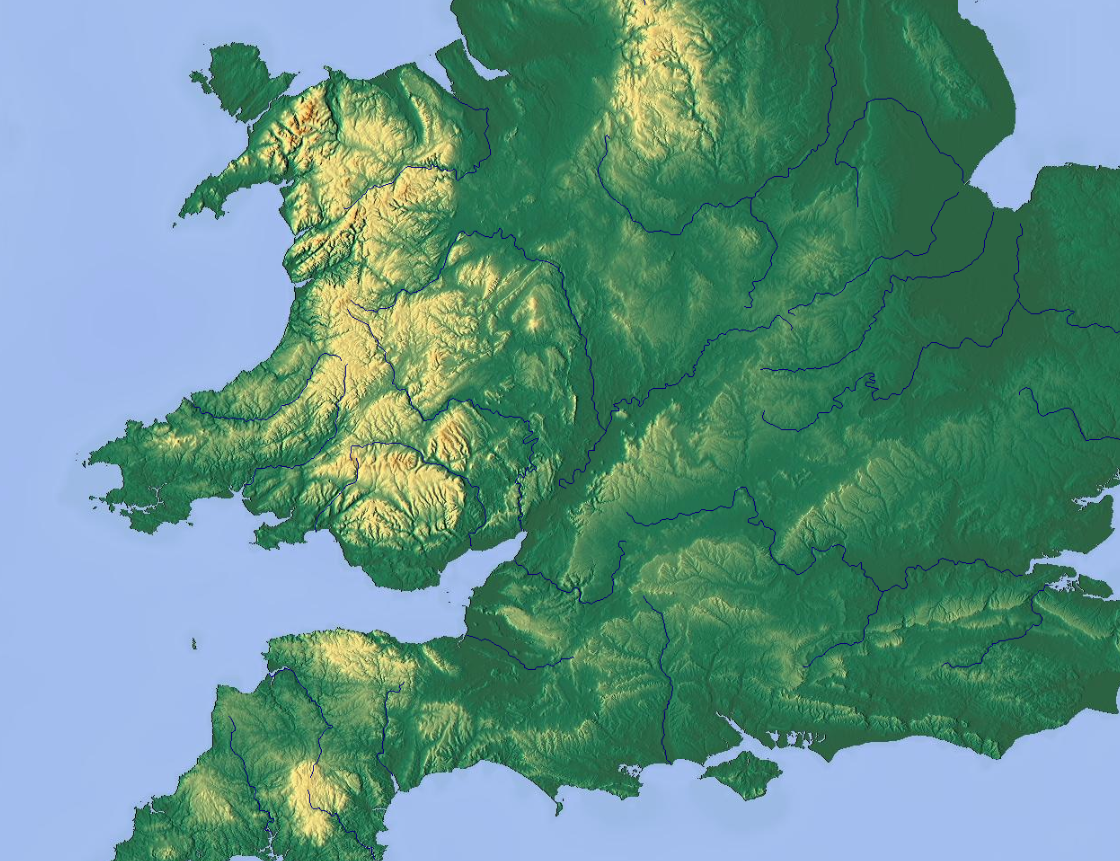 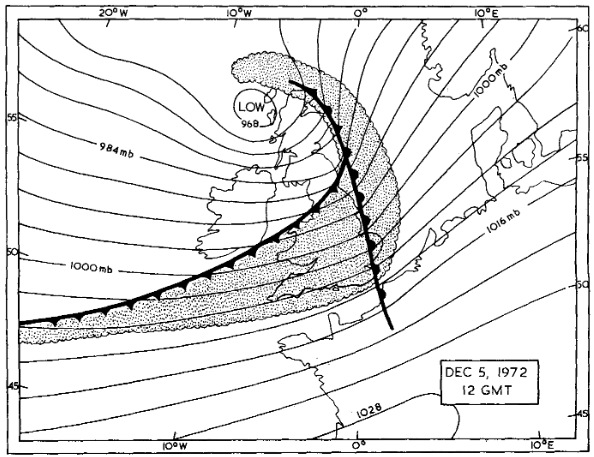 Low e
High e
5
10
15
20
25
30
“Large-scale synoptic factors determine the characteristics of the 
airmass which crosses the hills [and mountains], its wind speed 
and direction, its stability, and humidity”
– Sawyer (1956)
Images adapted from Browning et al. (1974)
Size and Shape of the Topography
How high?
How wide?
How long?
What shape?
Discussion: Why do each of these matter?
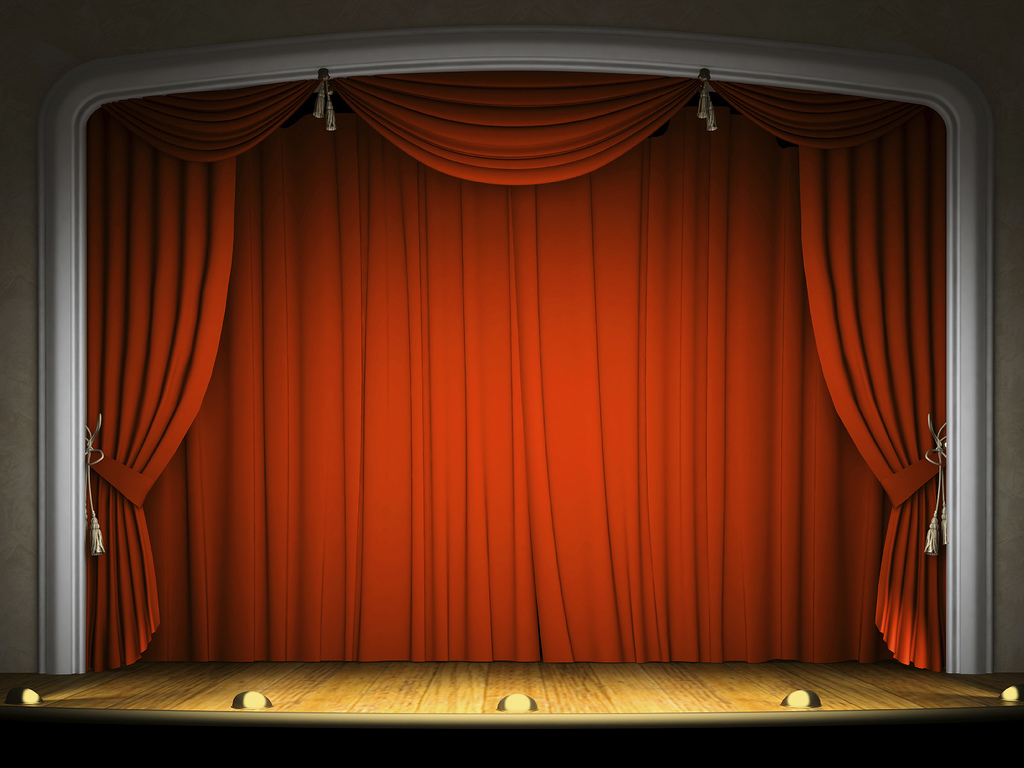 Size and Shape of the Topography
How high?
How wide?
How long?
What shape?
Blocked or unblocked
Type of gravity waves
Pattern and intensity of terrain induced vertical velocity
Location of hydrometeor fallout relative to crest
Flow along or around
Pattern of terrain-induced flow
and vertical velocity
Microphysical Process and Time Scales
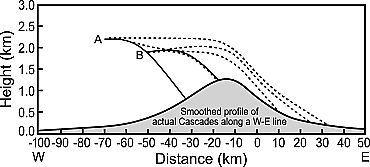 Heavily Rimed
Lightly Rimed
Hydrometeor growth, transport, and fallout
Hobbs et al. (1973); Houze (2012)
Dynamics of the Terrain-Induced Flow
Flow over or around (i.e. blocked) barrier?
Ĥ = NH/U
Barrier-normal wind speed
Nondimensional Mountain Height
(inverse Froude number)
Brunt–Väsälä Frequency
Mountain Height
Ĥm = NmH/U
Moist Brunt–Väsälä Frequency
Dynamics of the Terrain-Induced Flow
Ĥ = NH/U
Blocking (Ĥ > 1) favored by
High stability
Large mountain
Weak cross-barrier flow
Flow over (Ĥ < 1) favored by
Low stability
Small mountain
Strong cross-barrier flow
Small N
Large U
Large N
Low U
X
Ĥ < 1
Ĥ < 1
Dynamics of the Terrain-Induced Flow
Critical Mountain Height (Hc)
Hc = U/N

H > Hc: Flow is blocked

H < Hc: Flow surmounts barrier
H>Hc
Parcel blocked
H<Hc
Parcel surmounts barrier
Dynamics of the Terrain-Induced Flow
Gravity Wave Structure
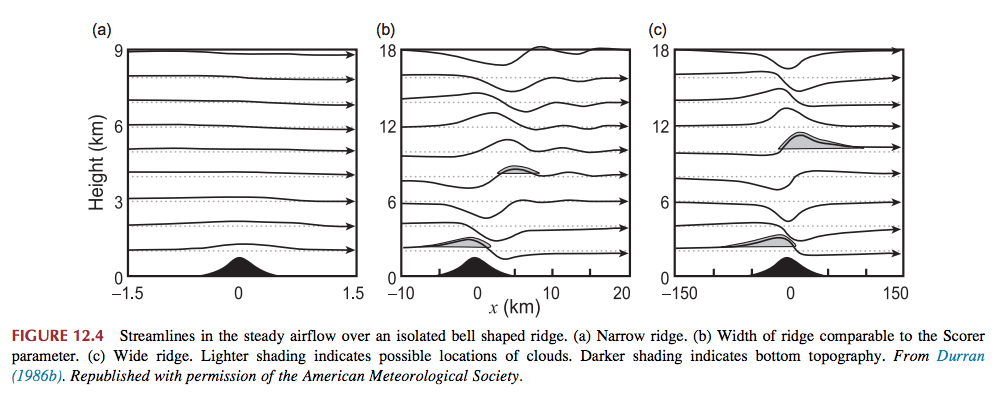 Flow response dependent on incident wind speed, wind shear, and static stability
as well as width, height, and shape of mountain 

Important for both windward and leeward effects, as well as multiridge effects,
including role of trapped waves
Houze (2012), Durran (1986)
Thermodynamics of Orographically Lifted Air
Vertical profiles of temperature and humidity

Depth of moisture

Presence of stable layers, CAPE, potential instability, etc

Best diagnosed with upstream time-height sections and soundings
Thermodynamics of Orographically Lifted Air
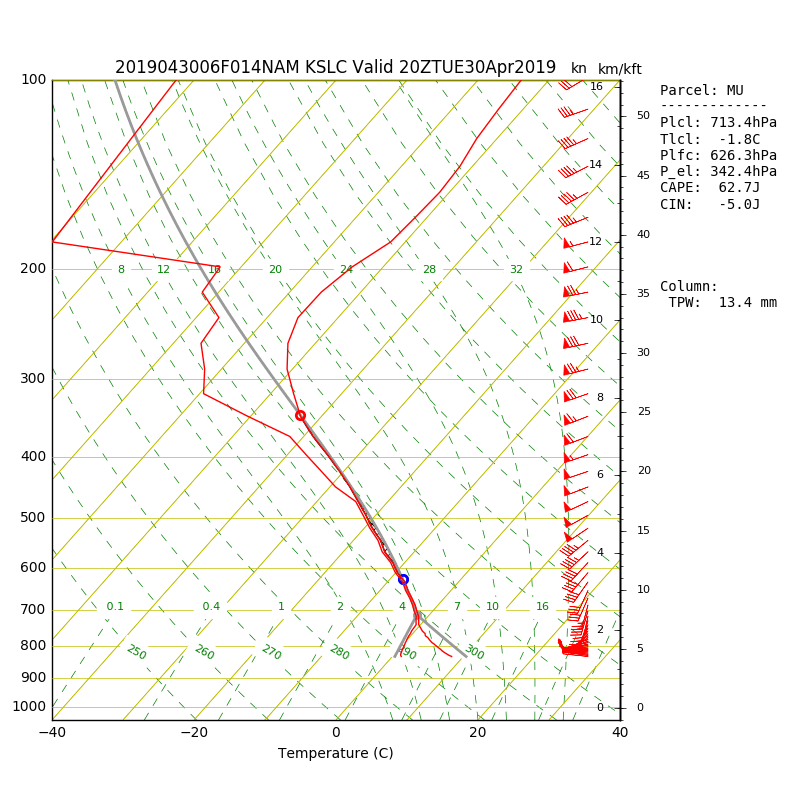 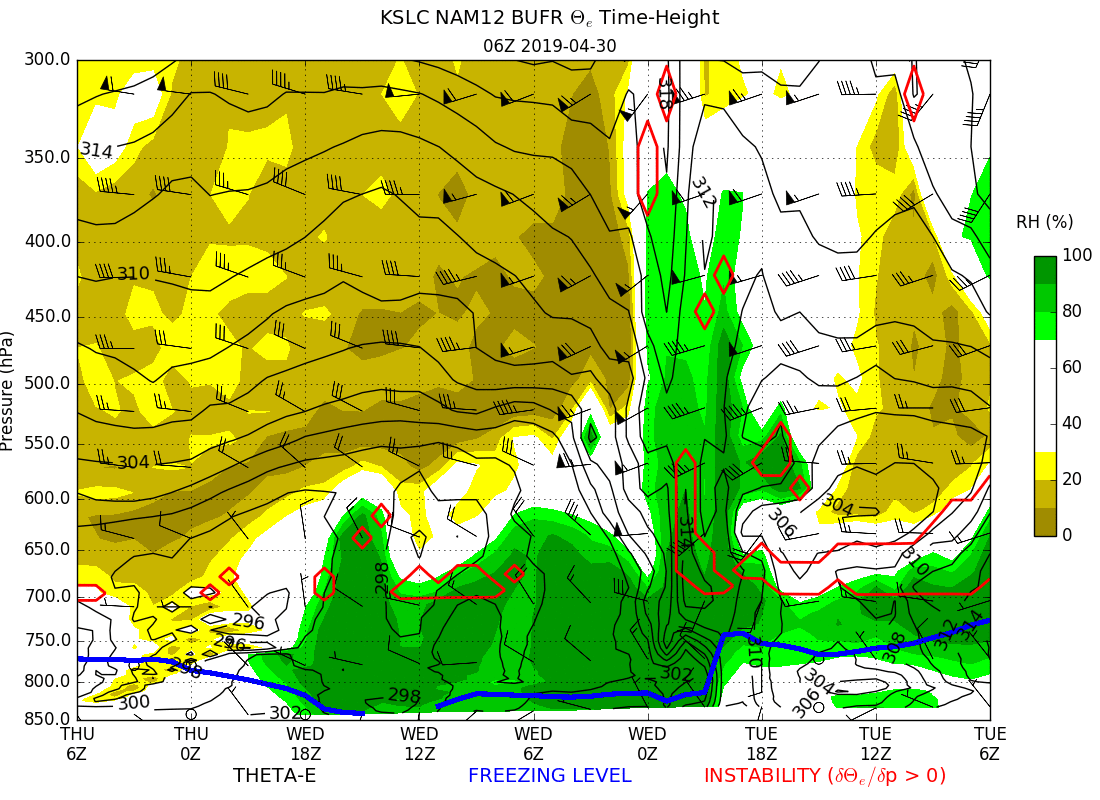 weather.utah.edu
Thermodynamics of Orographically Lifted Air
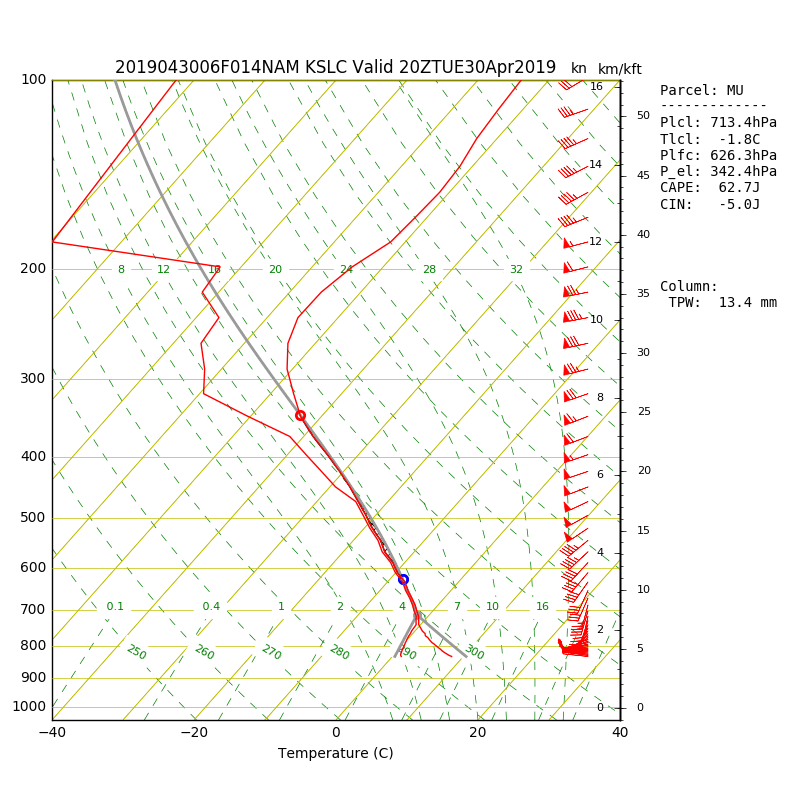 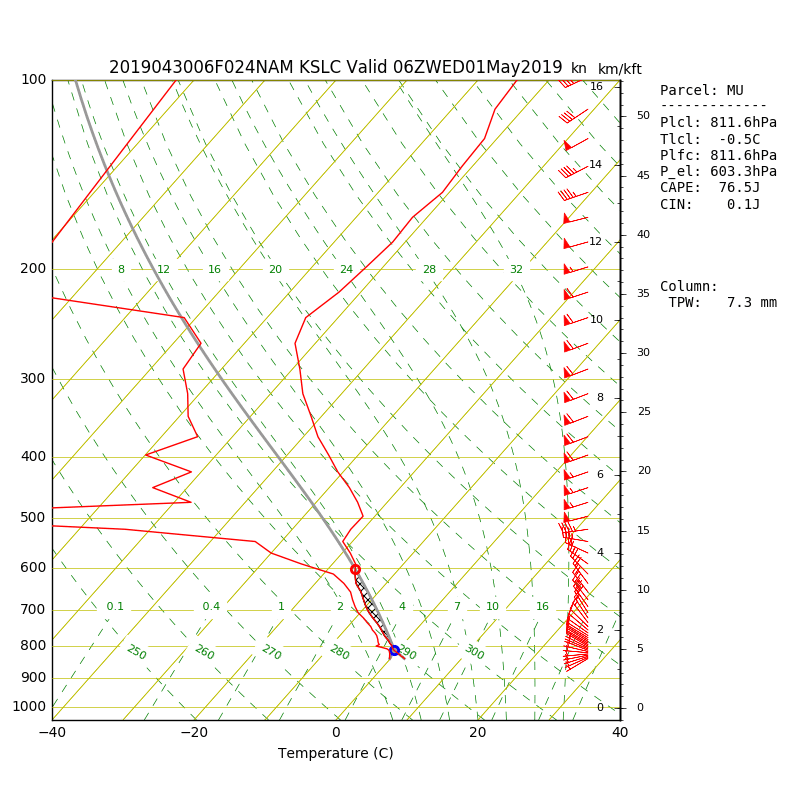 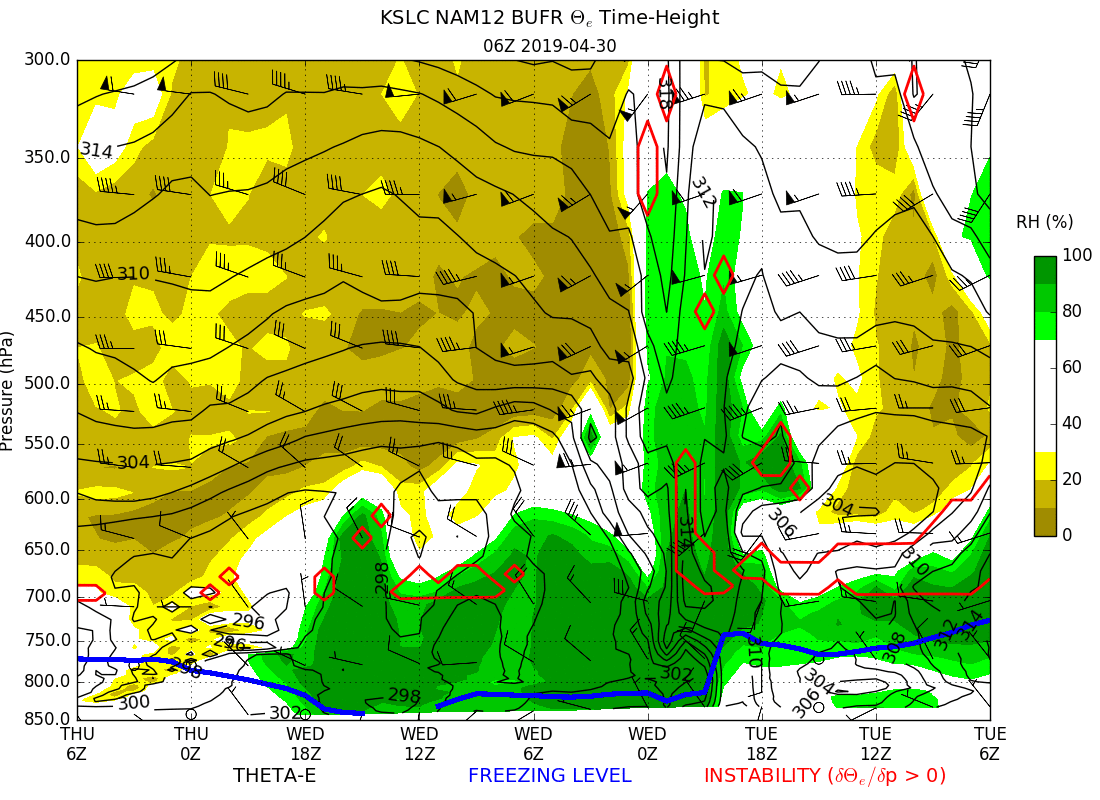 weather.utah.edu
Dynamics of the Terrain-Induced FlowImplications of flow over vs. flow around
Importance of Terrain-Induced Flow
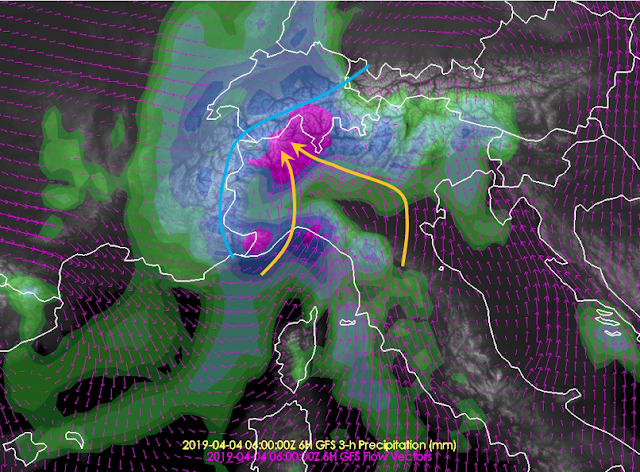 Determines location and intensity of orographically induced ascent/descent

Influences precipitation dynamics/microphysics

Can strongly influence transport of moisture
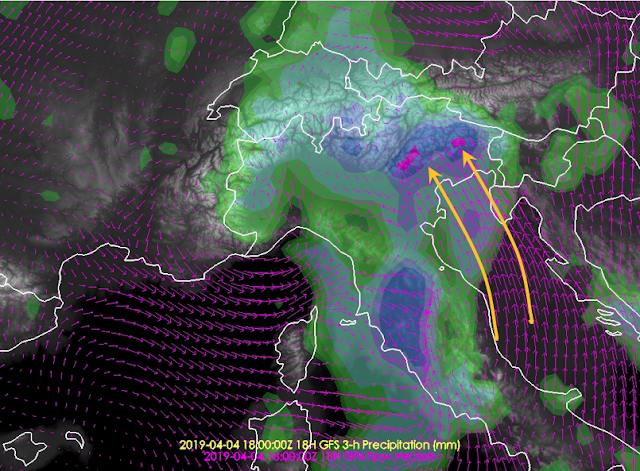 Flow Over vs. Flow Around
Flow over (“unblocked”)
Favored with weak static stability
Orographic ascent near barrier
Potential instability release (not always)
Possibility of Seeder Feeder
Can enhance contrasts in sub-cloud evaporation

Flow Around (“blocked”)
Favored with high static stability
May produce “blocking front”
Shifts orographic ascent upwind of barrier
Lowland or foothills precip can exceed high elevation precip
May result in terrain-induced convergence (windward, leeward, concavity, etc.)

Both can operate simultaneously
Blocked valley flow, but unblocked flow at mid-mountain and crest level
Blocked unsaturated flow in one region, unblocked saturated flow in another
Flow Over vs. Flow Around
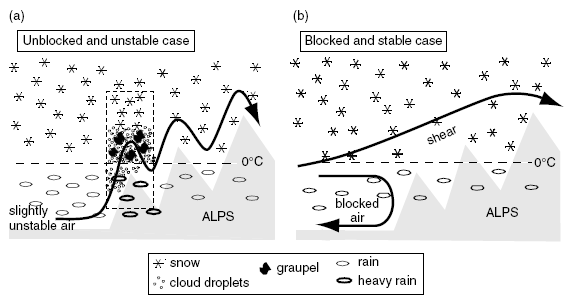 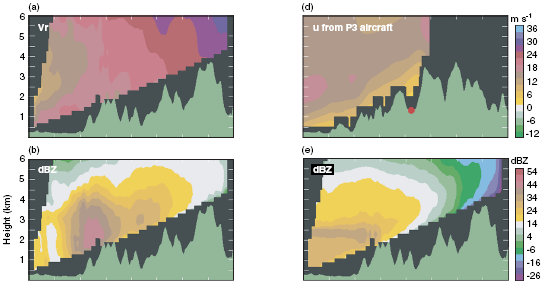 Unstable MAP IOP2b
Stable IOP8
Medina and Houze (2003), Rotunno and Houze (2007)
Flow Over vs. Flow Around
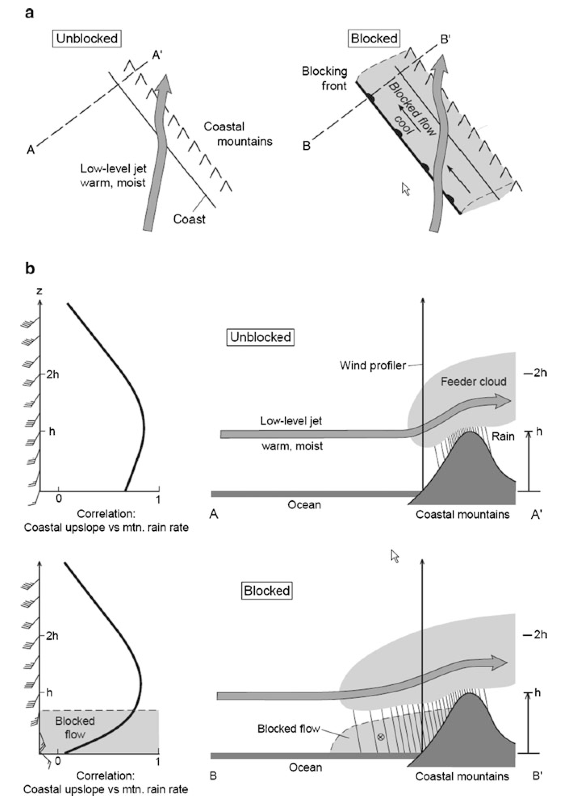 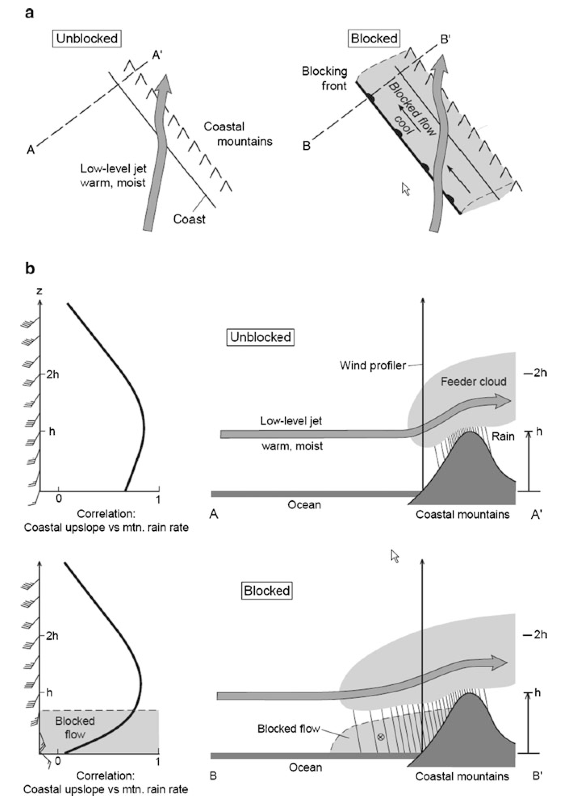 Unblocked
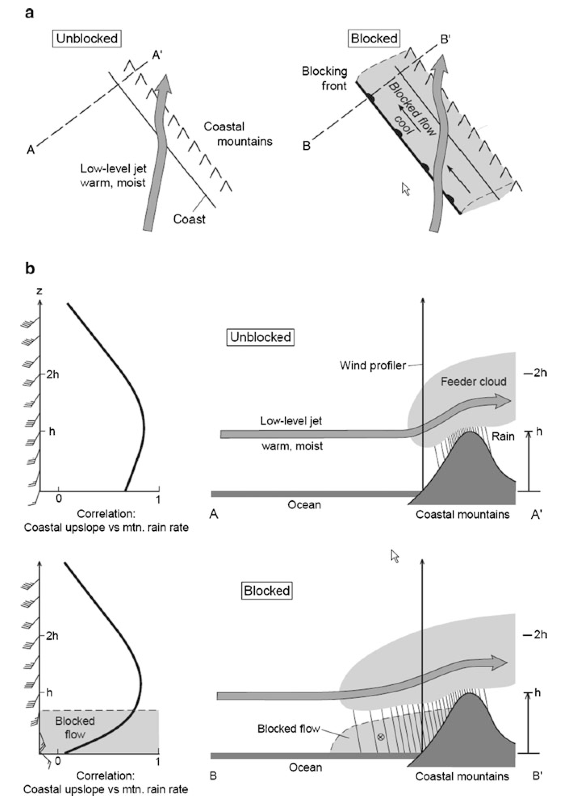 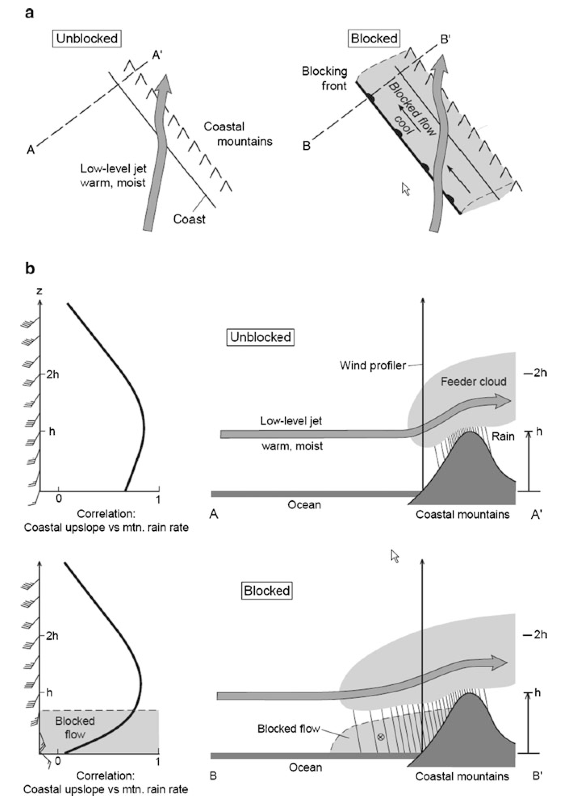 Blocked
Neiman et al. (2002)
Blocking: Wasatch Range
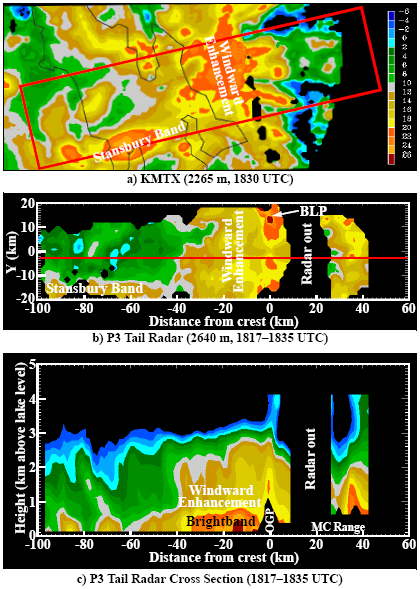 Northern Wasatch Front
Cox et al. (2005)
Blocking: Wasatch Range
Cox et al. (2005)
Blocking: Wasatch Range
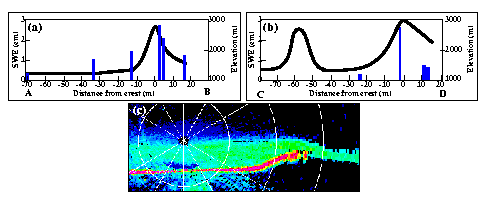 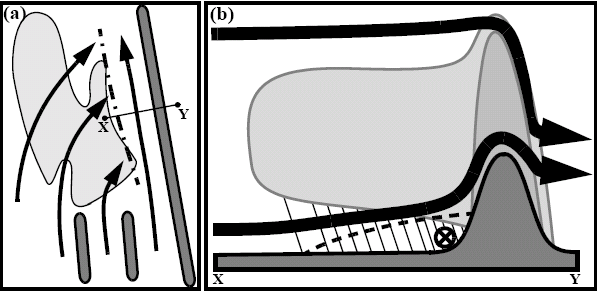 Cox et al. (2005)
Discussion
Diagnose the possible flow patterns and influence on precipitation 
for the following idealized flows if low-level blocking occurs
upstream of the Alps, but not over surrounding mountain ranges
Northwesterly Flow Impinging on Alps
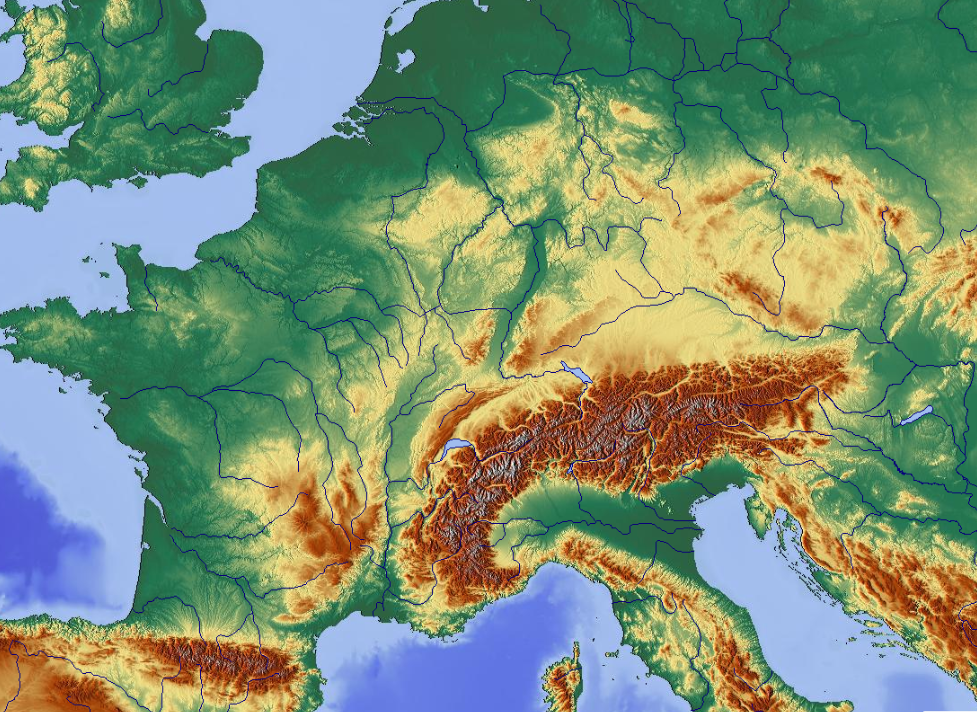 Southwesterly Flow Impinging on Alps
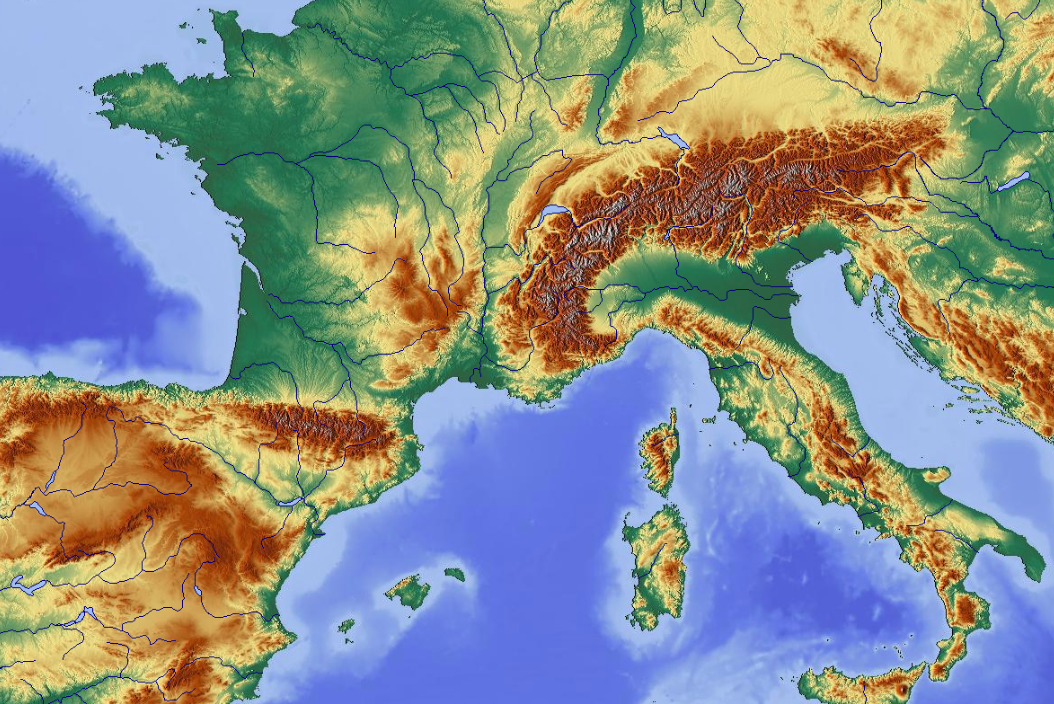 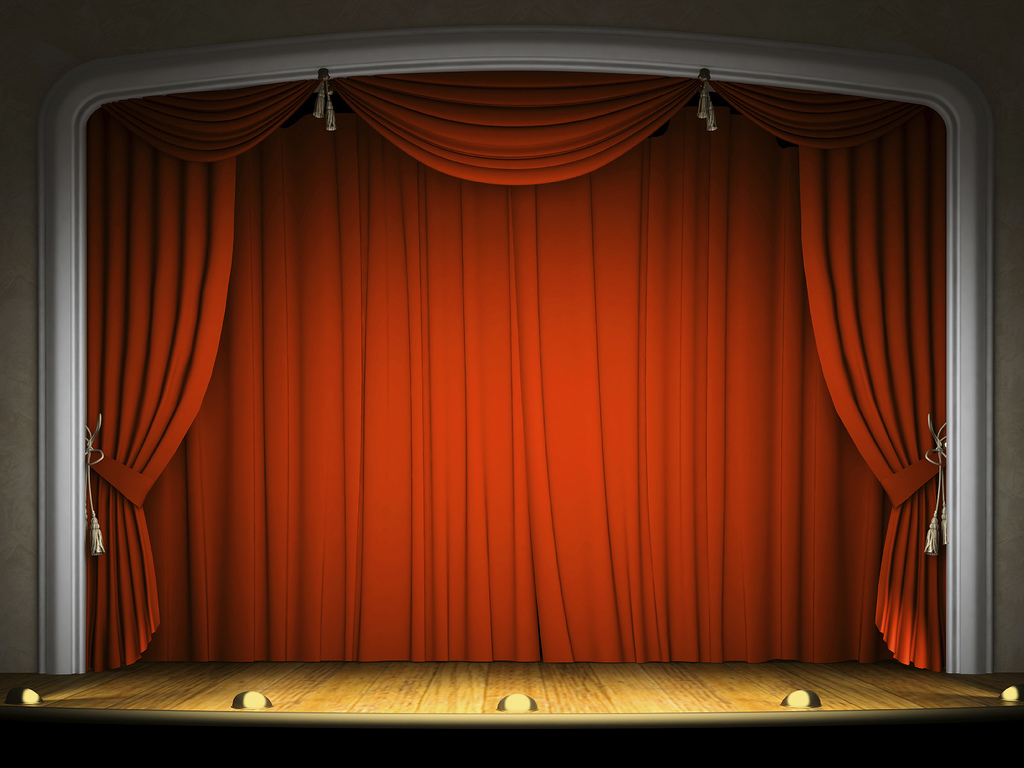 Blocking: Northern Stau
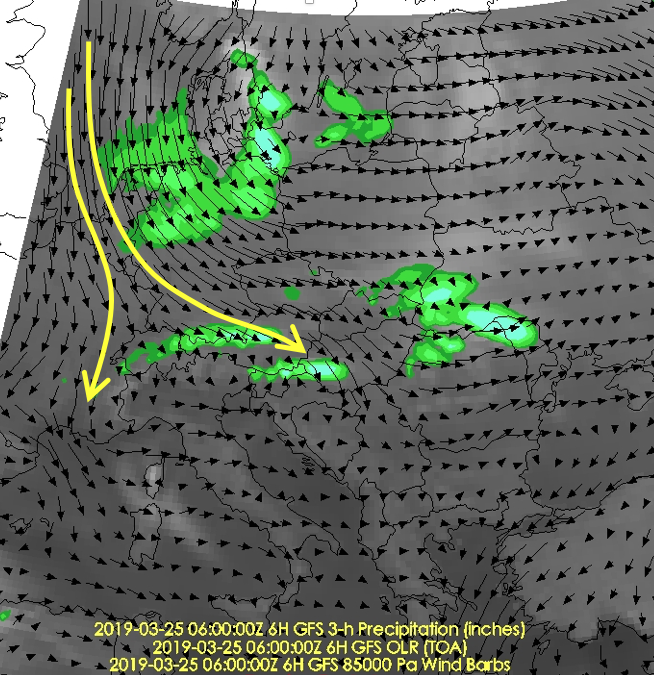 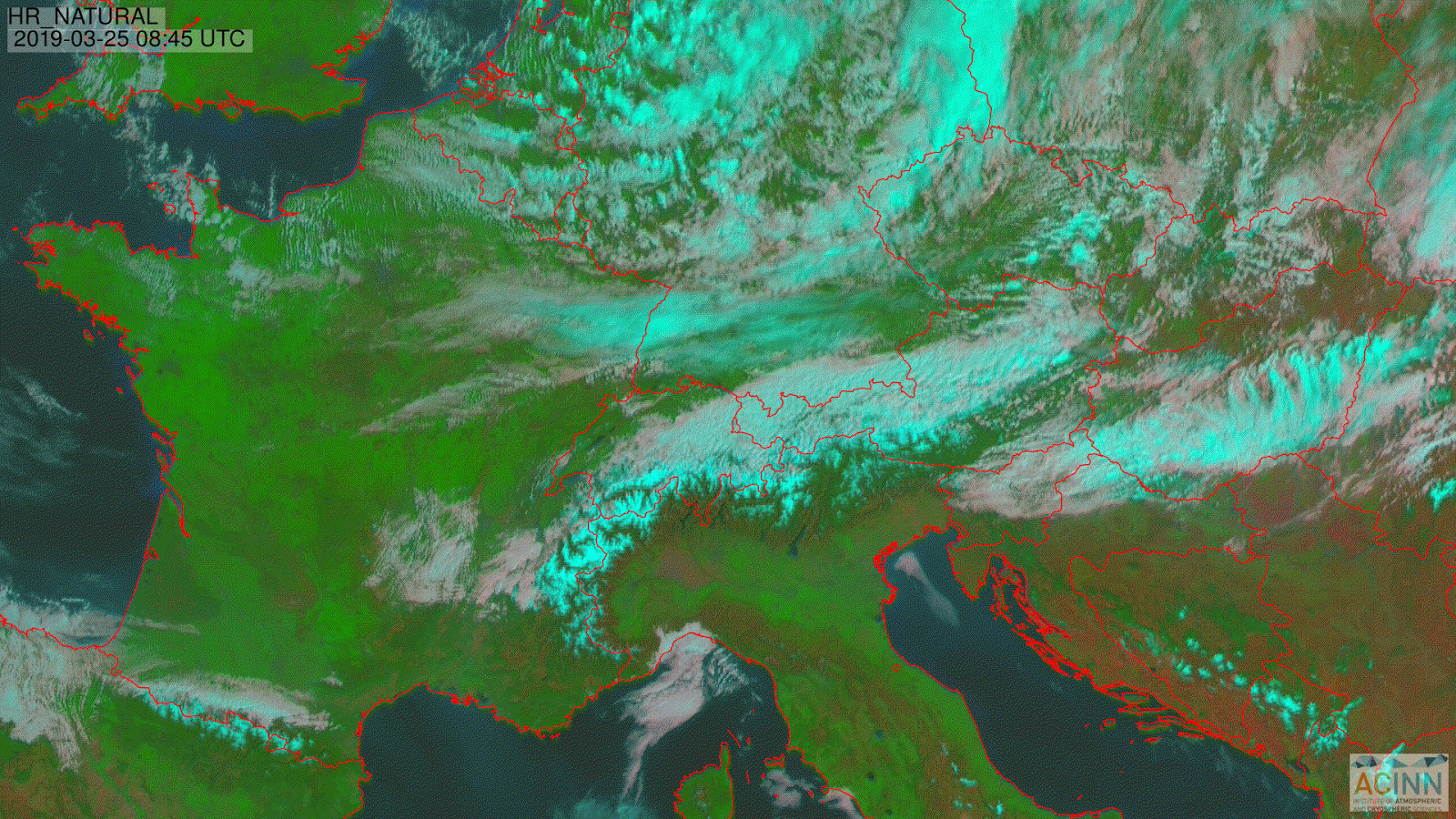 Satellite image valid
00845 UTC 25 March 2019
6hr GFS forecast valid 
0600 UTC 25 March 2019
Hybrid: 1994 Piedmont Flood
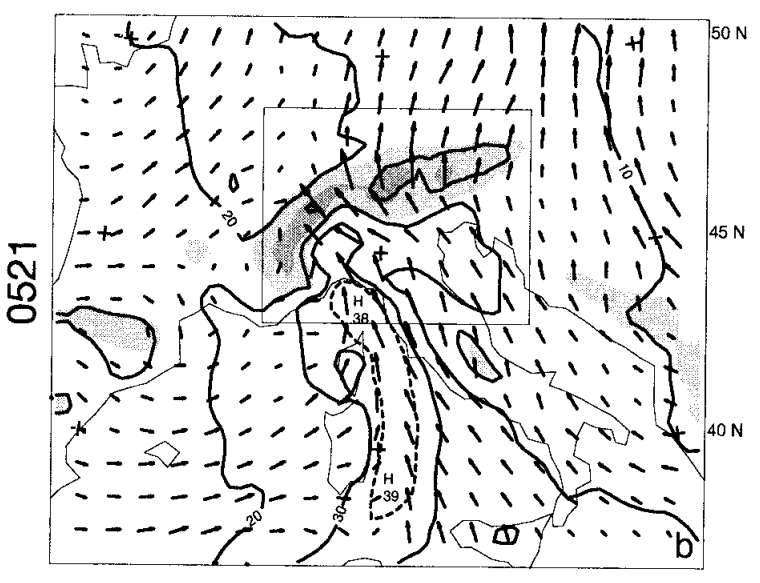 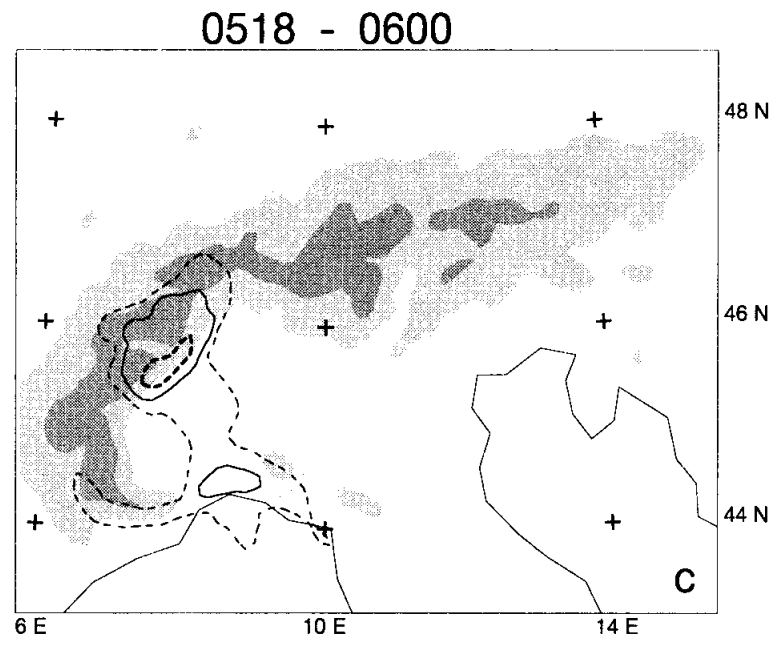 >50 mm
Dry
>25 mm
Moist
Saturated
>25 mm
Rotunno and Ferretti (2001)
[Speaker Notes: 30 km MM5]
Hybrid: 1994 Piedmont Flood
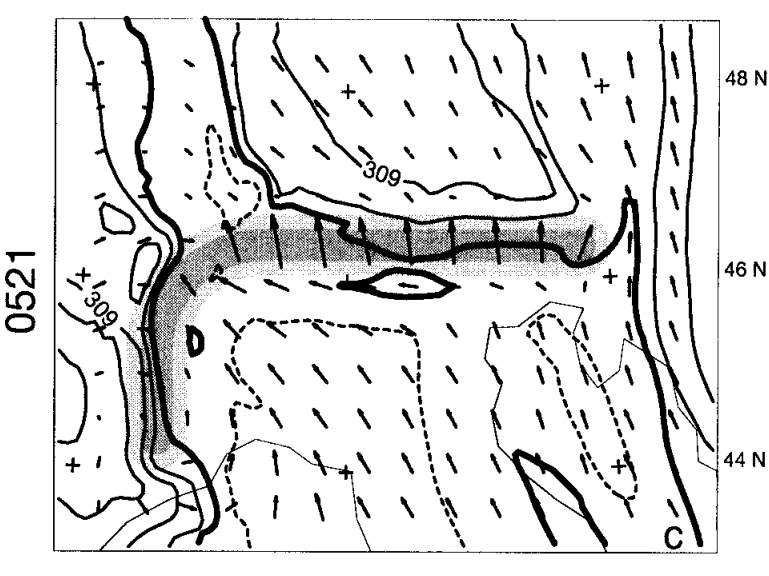 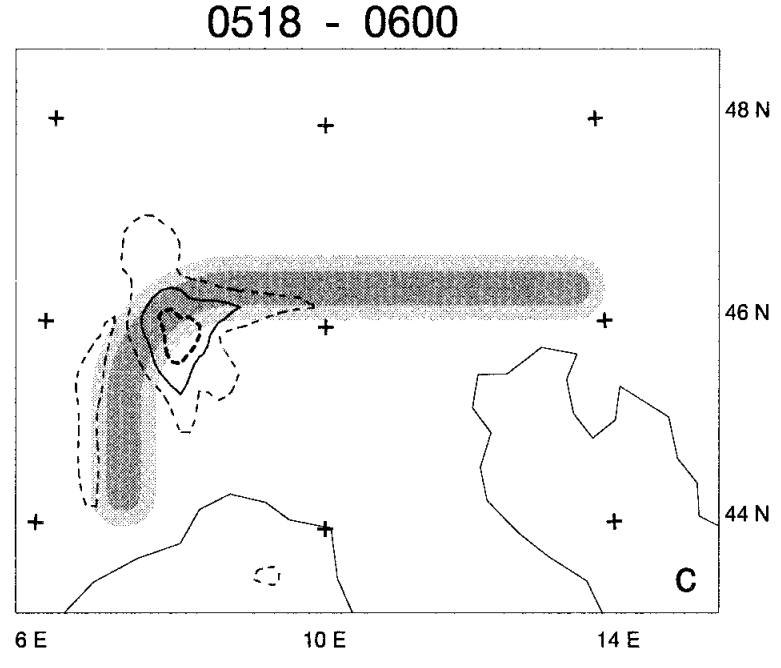 >50 mm
>25 mm
Moist
saturated
flow over
Dry &
Blocked
>25 mm
“In the 1994 Piedmont case, there was a strong horizontal gradient of moisture; thus the 
western moist part of the airstream flows over, while the eastern drier part is deflected 
westward around the obstacle, and so a convergence is produced between the airstreams”
								– Rotunno and Ferretti (2001)
Rotunno and Ferretti (2001)
Other Flow Around Effects
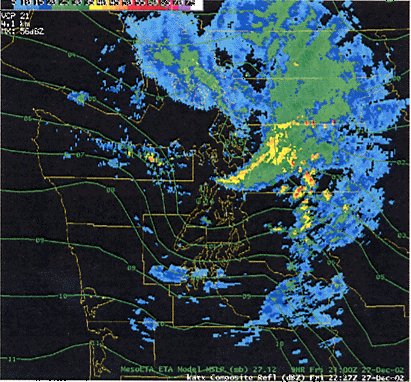 McDonnal and Colman (2003)
Additional Physical Mechanisms
Additional Physical Mechanisms
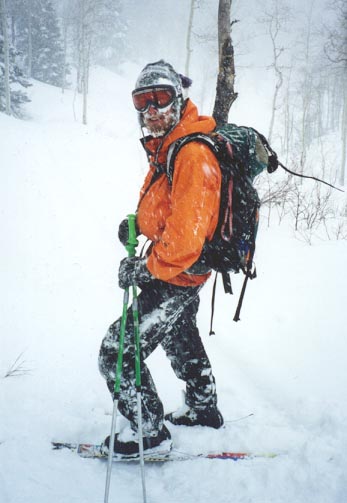 Seeder-Feeder

Sub-cloud evaporation contrasts

Moist orographic convection
©Jay Shafer
Seeder Feeder
Hydrometeors (snow or rain) generated in “seeder” clouds aloft fall through low-level orographic “feeder” clouds
Feeder cloud might not precipitate otherwise
Precipitation enhanced in feeder cloud primarily by
Collision-coalescence
Accretion
Can occur when low-level flow is blocked
Sub-Cloud Effects
RH=50%
RH=75%
Orographic ascent doesn’t produce feeder cloud, but it does increase RH over Mountains
Results in less loss from evaporation and sublimation
Sub-Cloud Effects
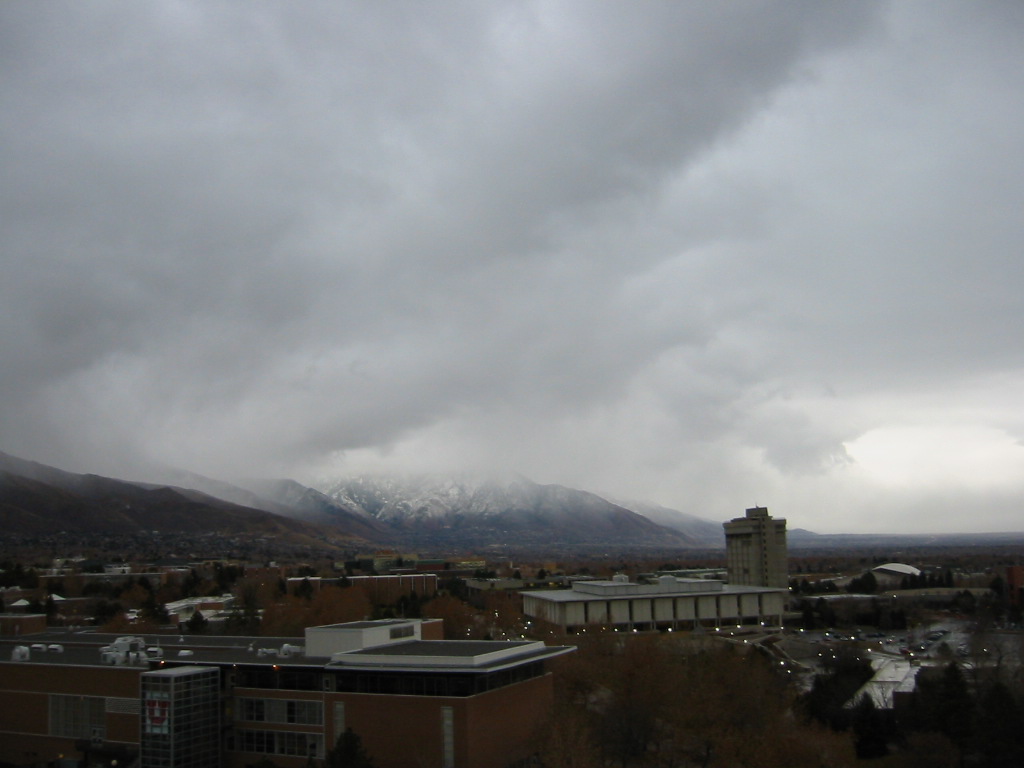 Decreasing precipitation with distance below cloud base
Vertical distribution of moisture strongly influences OR in stable events
The drier the low-levels, the larger the OR
Sub-Cloud Effects
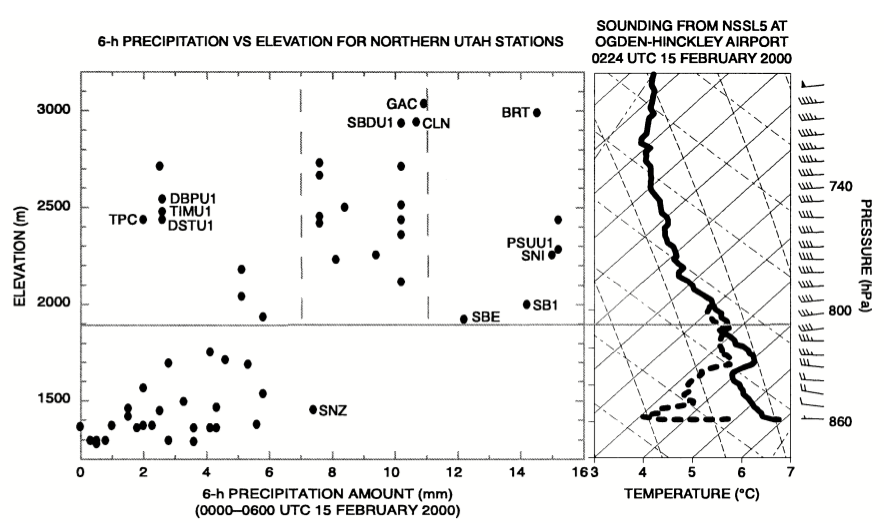 Cloud Base
“Precipitation amounts decreased with distance below cloud base, consistent with sublimation 
and evaporation in the dry subcloud air” – Schultz and Trapp (2003)
Schultz and Trapp (2003)
Moist Orographic Convection
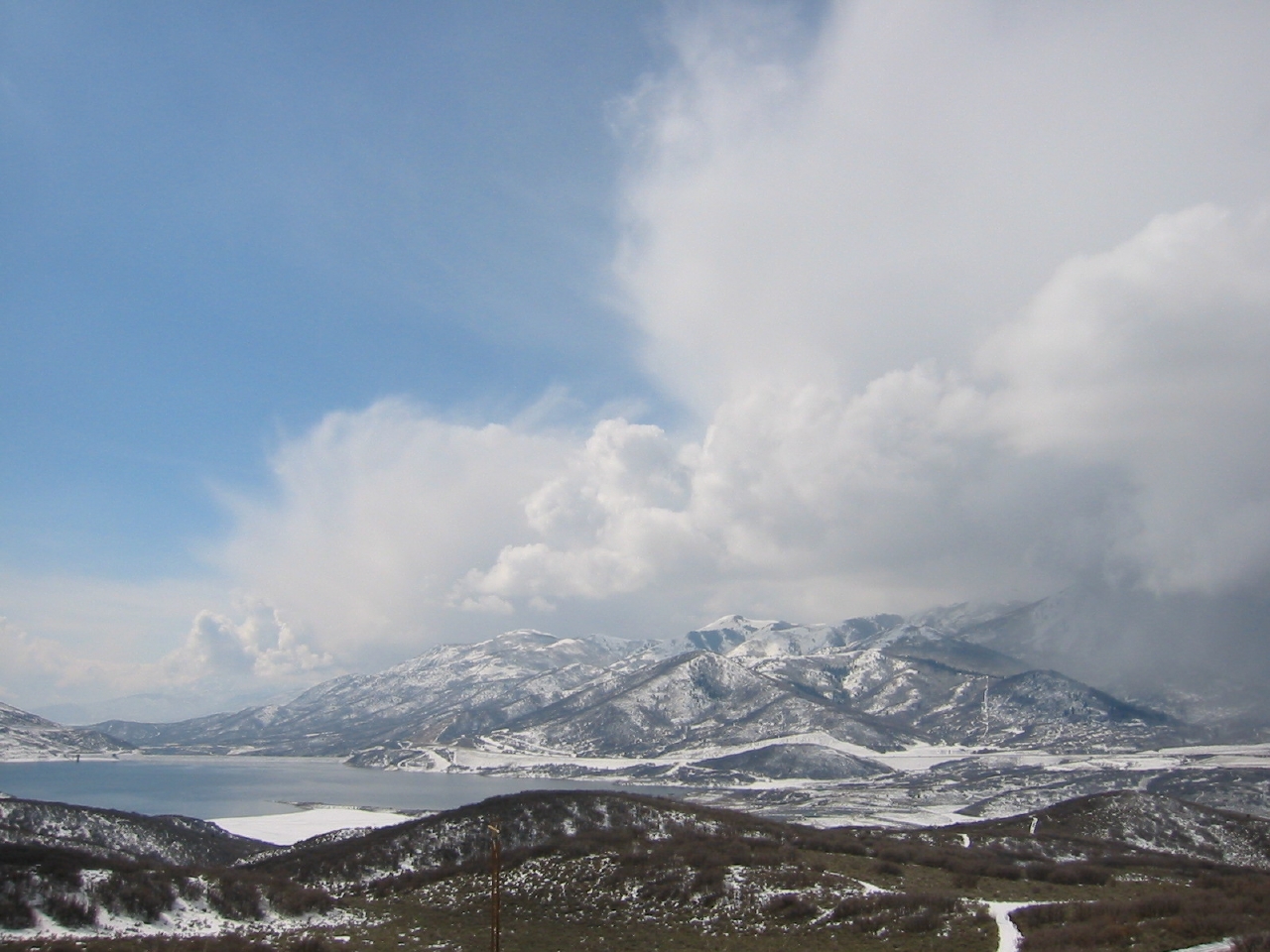 “Develops when and where moist instability coincides with sufficient 
terrain-induced ascent to locally overcome convective inhibition”
 – Kirshbaum et al. (2018)
Kirshbaum et al. (2018)
Key Ingredients
Instability
Diagnosed from parcel theory
Air parcels, when displaced vertically, become saturated and accelerate away from their initial position

Moisture
Must be sufficient to produce saturation and ultimately precipitation

Lift
Must get parcels to their level of free convection (LFC)
Parcel Theory
Lift an isolated parcel (e.g., surface)
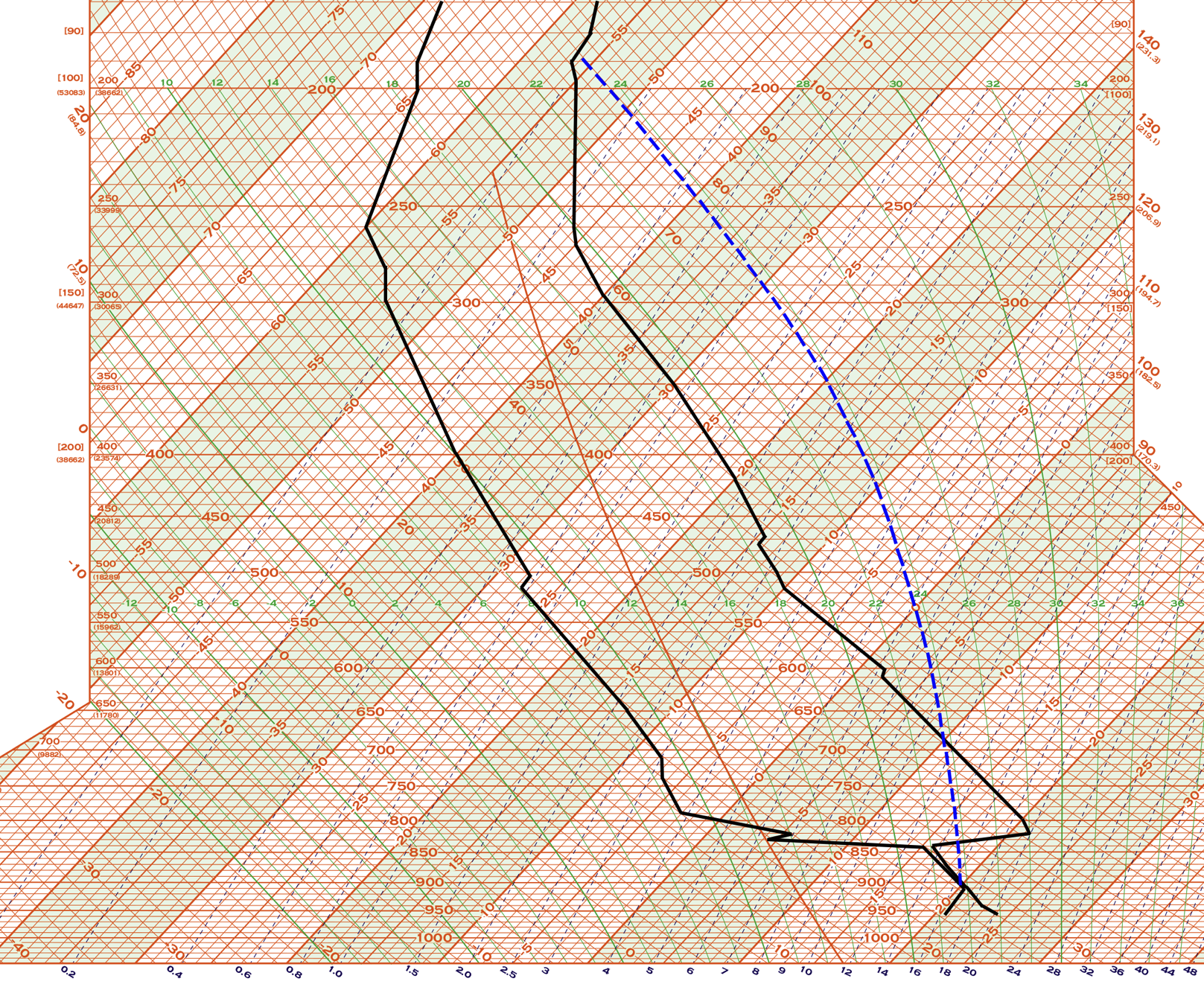 CAPE
Convective Available
Potential Energy
Equilibrium
Level
LFC
Level of Free
Convection
CIN
Convective
INhibition
Dry
Adiabat
LCL: Lifting 
Condensation
Level
Mixing Ratio
Potential Instability
Lift a layer, which becomes saturated in lower portion and absolutely unstable in a parcel sense
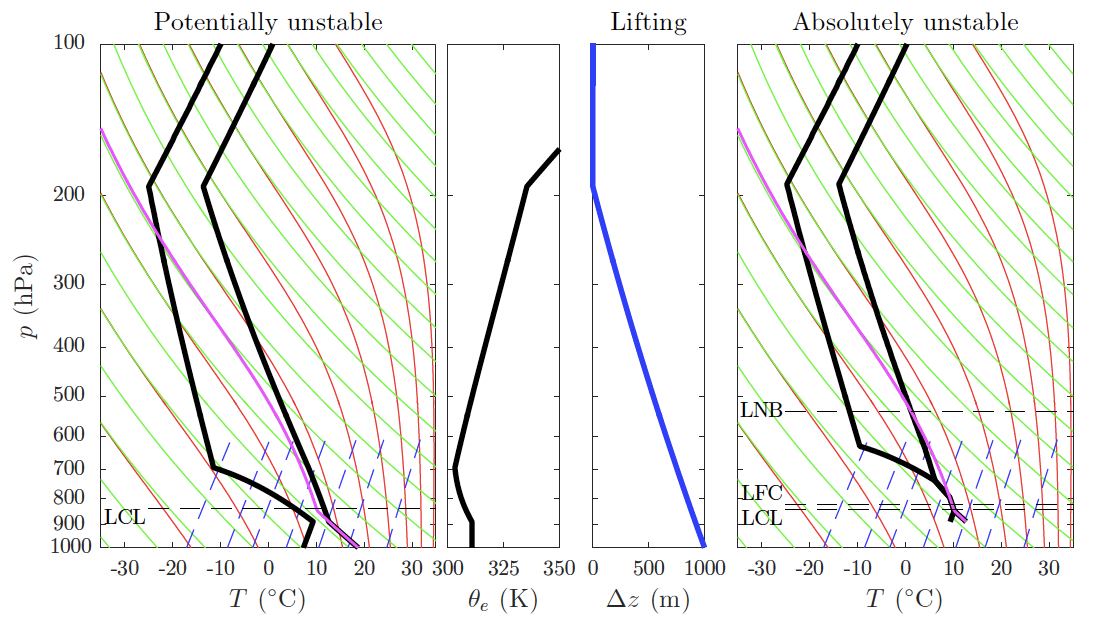 e/z<0 (potentially unstable)
Kirshbaum et al. (2018)
Moist Orographic Convection
Orographic lift or ascent initiates/triggers convection

Ascent can be
Mechanical: Due to airflow over or around obstacle
Thermal: Due to differential heating over sloping terrain)
Kirshbaum et al. (2018)
Mechanical Trigger Mechanisms
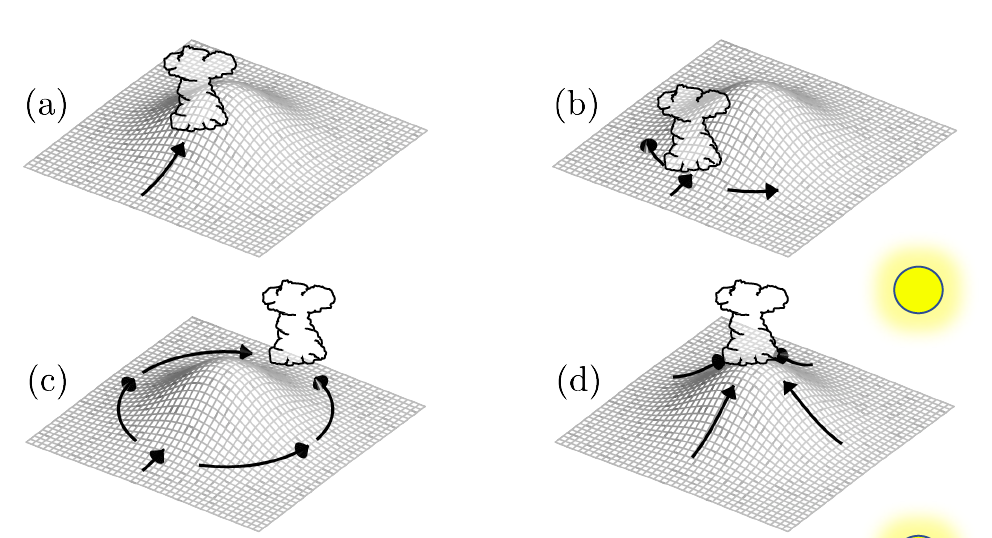 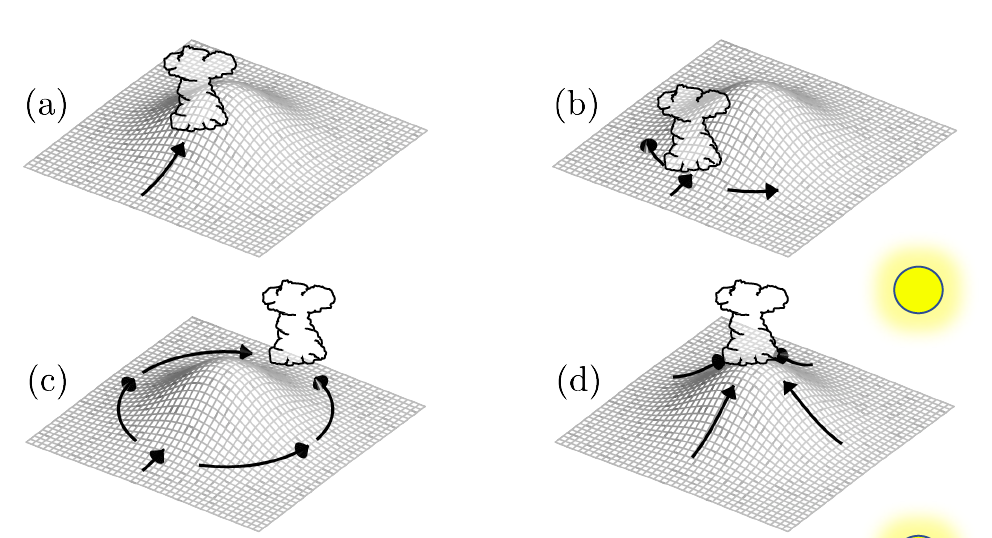 Ascent in blocked flow with Ĥ ⪆ 1
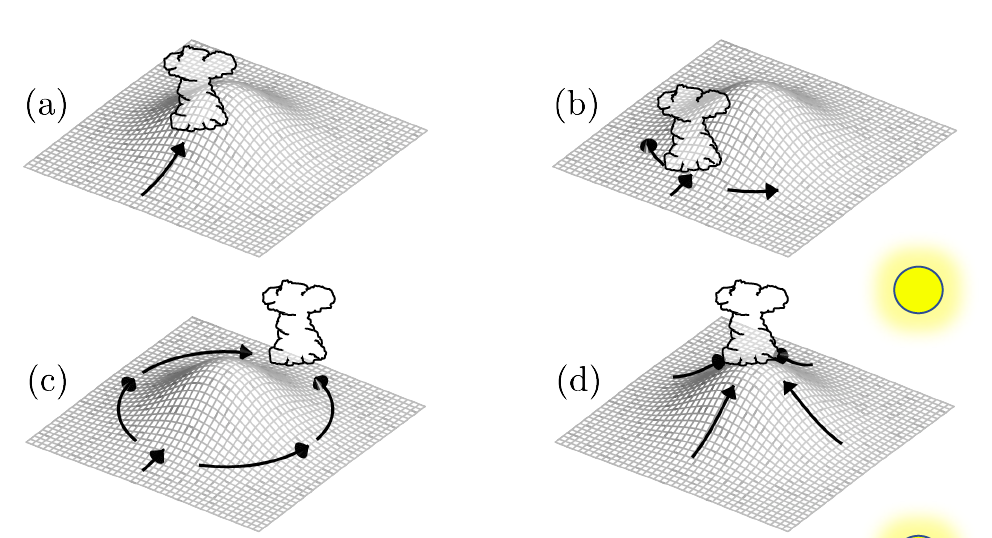 Terrain forced ascent in unblocked flow
Streamlines must be displaced to LFC
or
Potentially unstable air brought to saturation

Convection initiates where flow reaches LFC

Can be low on slope if H >> LFC
Lee-side convergence
Kirshbaum et al. (2018)
Thermal Trigger Mechanisms
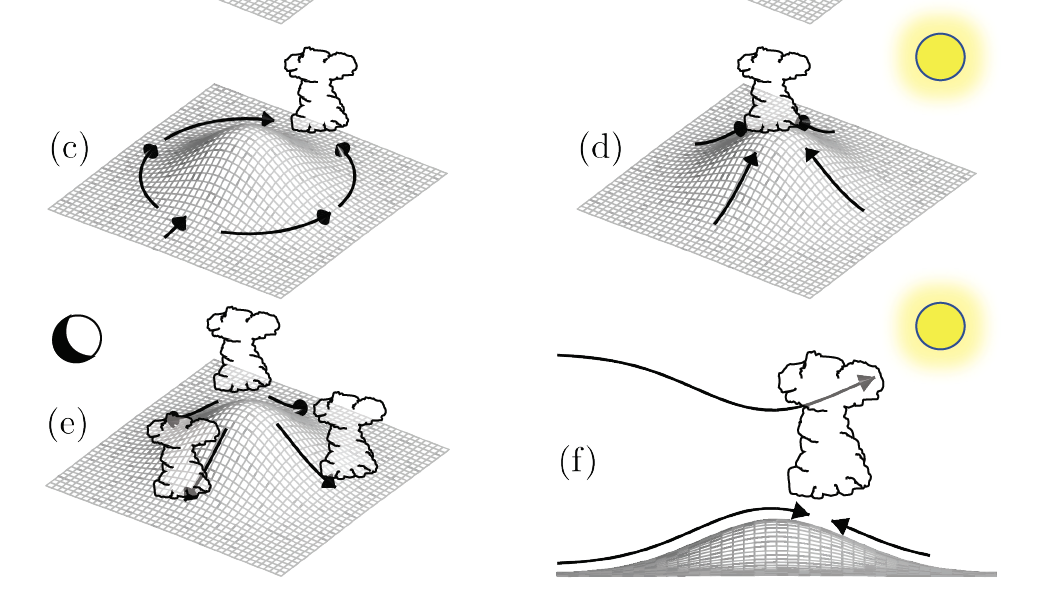 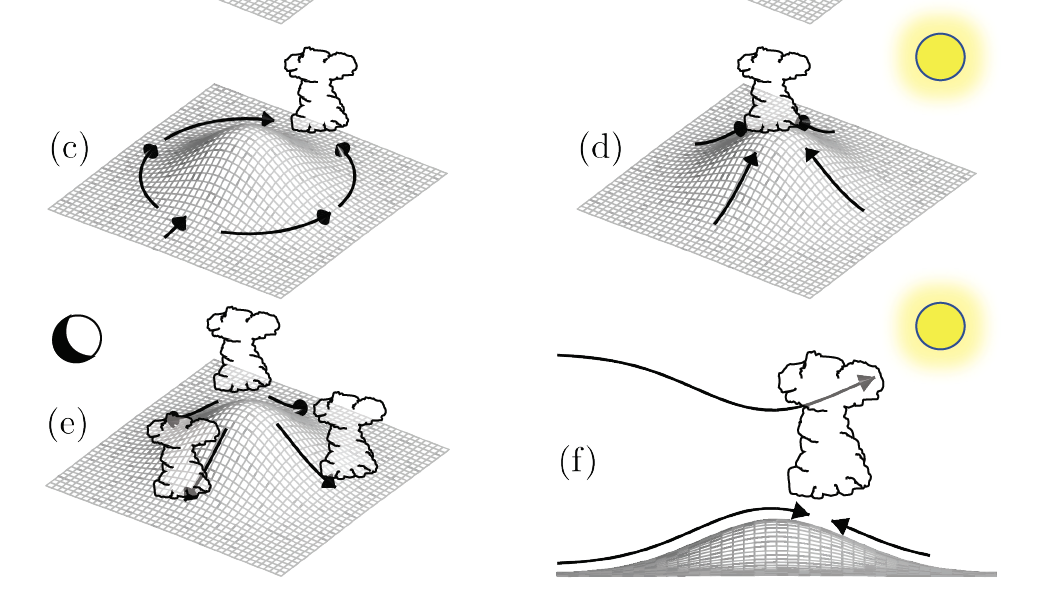 Thermally forced anabatic ascent with
convection near crest
Nocturnal katabatic flow with 
convection near base
Kirshbaum et al. (2018)
Hybrids and Feedbacks
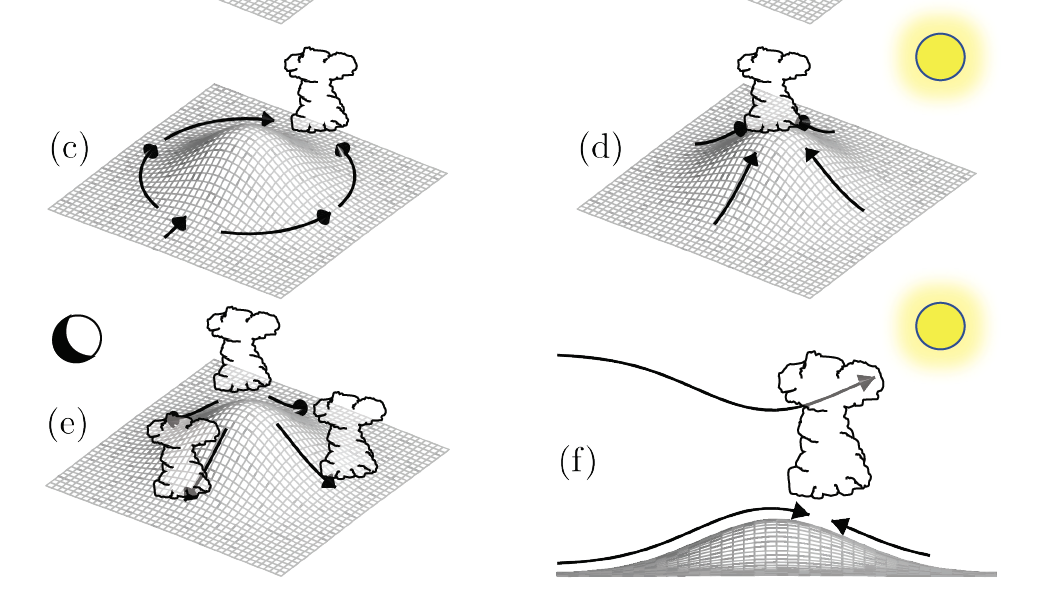 Lee-side upslope with gravity-wave ascent aloft
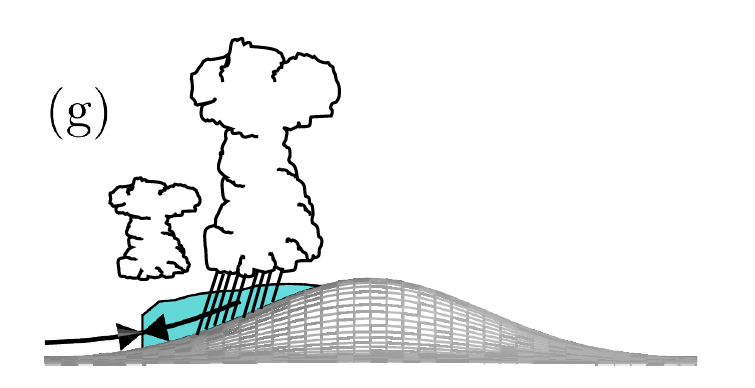 Secondary initiation associated with
convective cold pool
Kirshbaum et al. (2018)
Mechanically Forced
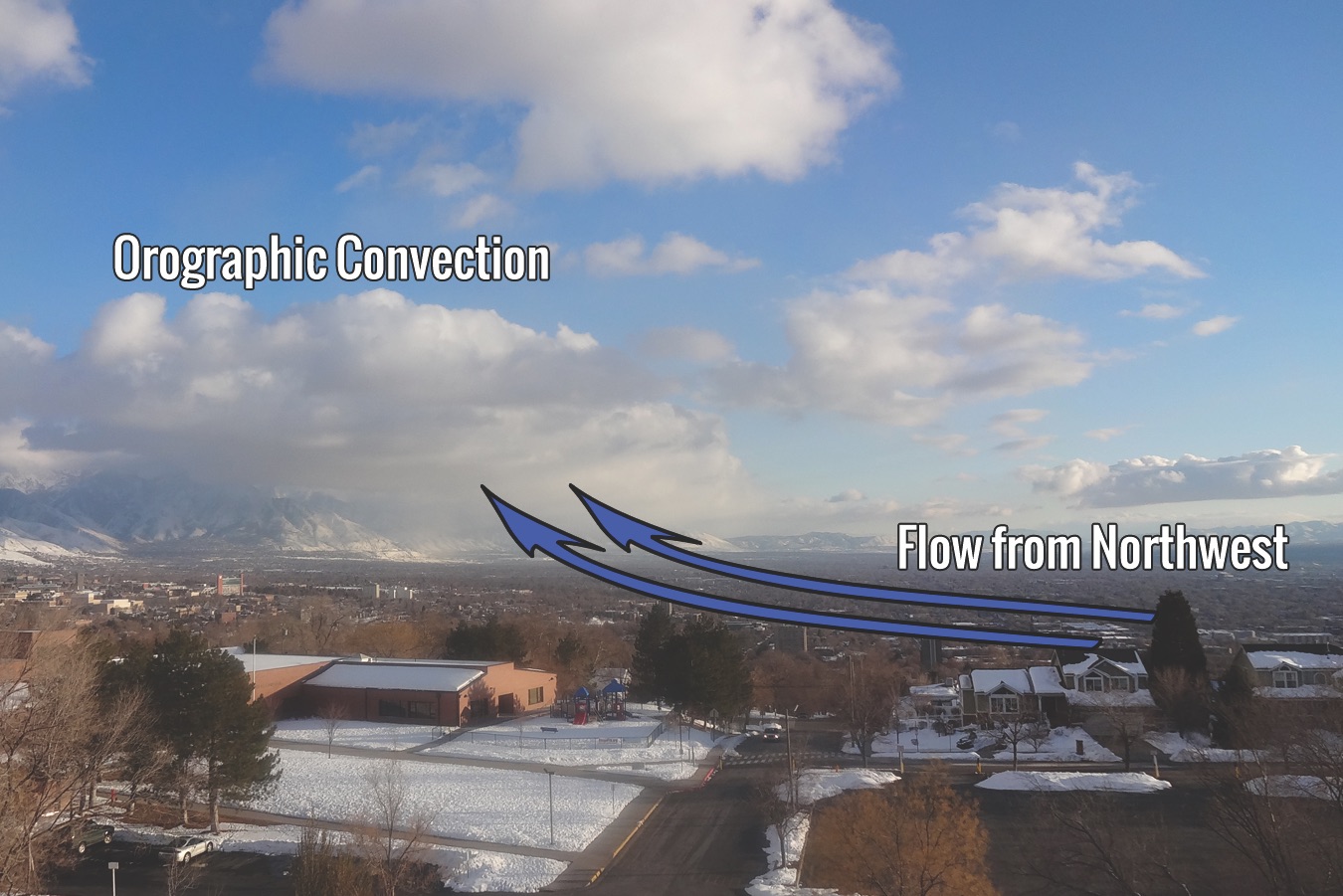 Steenburgh (2014)
Thermally Forced
Brian Blaylock, University of Utah
Potential Instability Release
Precip (mm)
5 Dec 1972
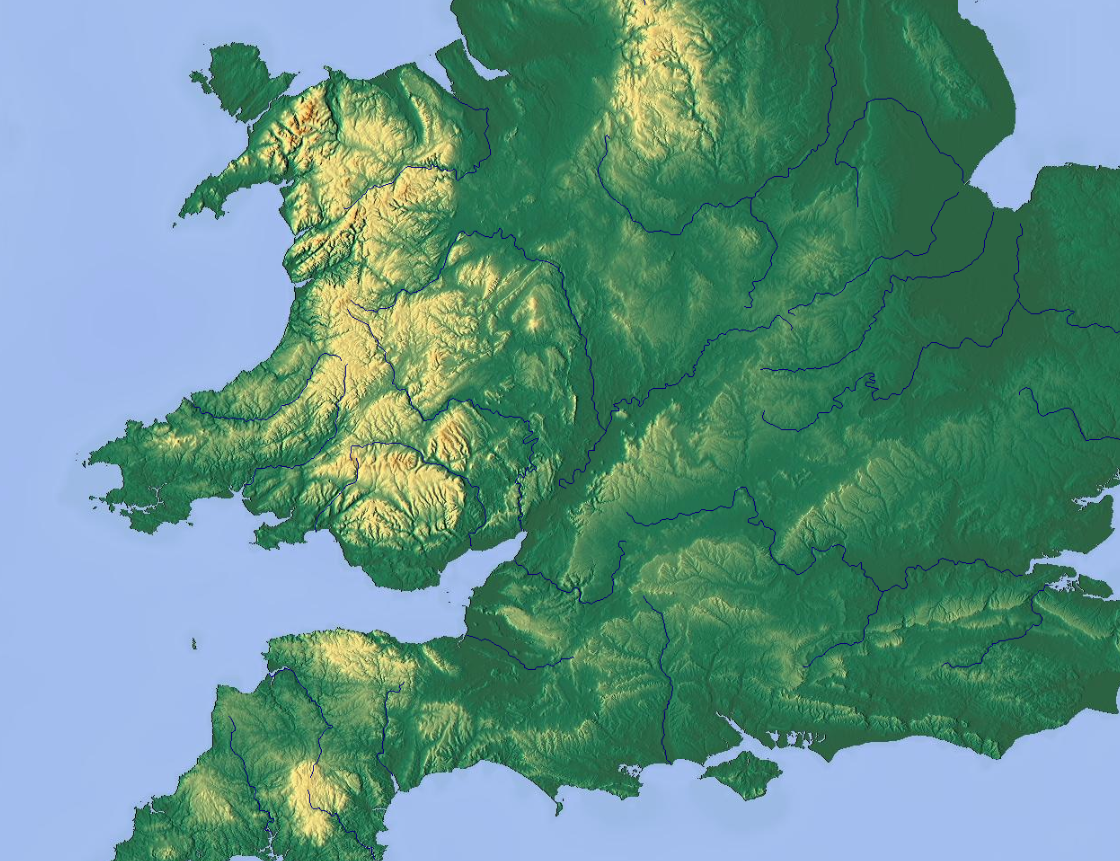 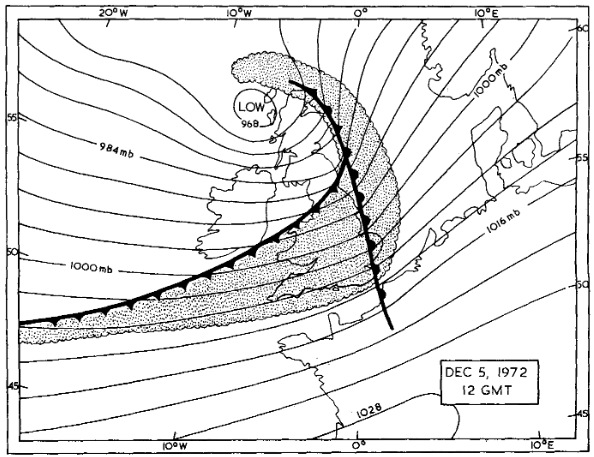 Low e
High e
5
10
15
20
25
30
Can be effective over small hills or large barriers depending on synoptic setting 
e.g., low hills of British Isles in warm sector within 300 km of cold front
Strong enhancement can occur even if convection is shallow
Adapted from Browning et al. (1974)
Impacts on Precipitation
Discussion
What synoptic patterns and physical mechanisms would yield:

a. Large orographic enhancement


b. Small orographic enhancement (or more lowland than mountain precipitation)
Orographic Ratio
Mountain
Lowland
Mountain Precipitation (Water Equivalent)
Lowland Precipitation (Water Equivalent)
OR =
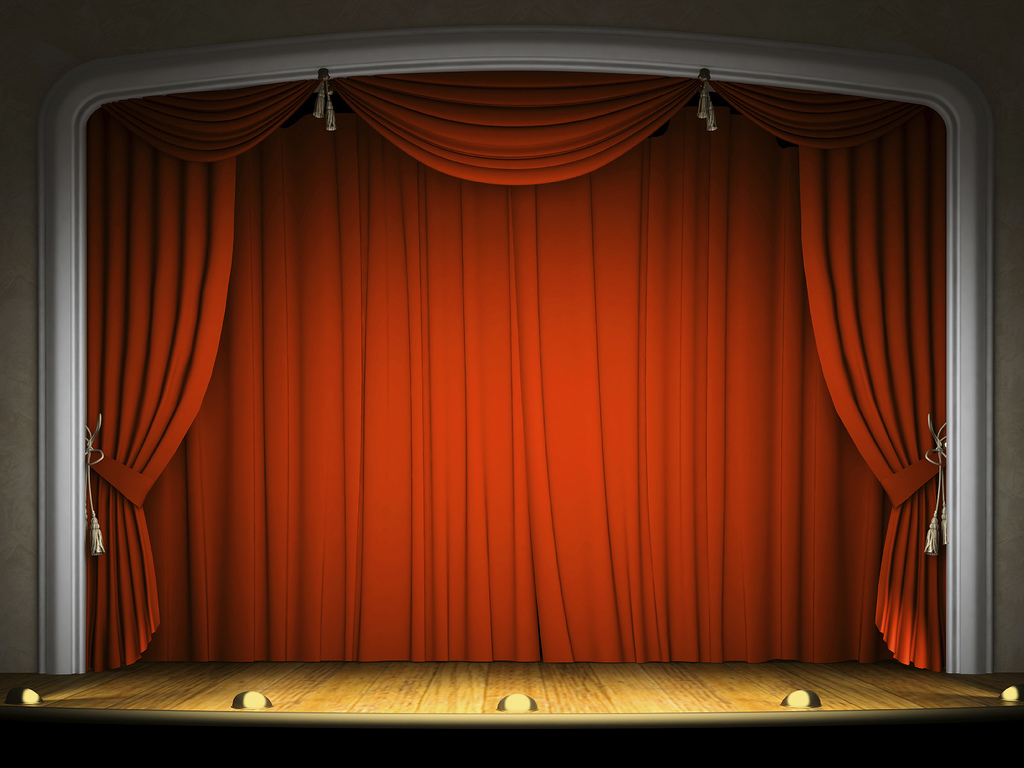 Orographic Ratio
Favoring Large OR
Flow over barrier
Strong cross-barrier flow
Sub-cloud sublimation & evaporation 
Weak frontal/synoptic forcing
Potential instability release
Favoring Small OR
Flow around/along barrier
Weak cross-barrier flow
Shallow, moist airflow toward barrier
Strong frontal/synoptic forcing
*Interactions between these factors create a wide spectrum of possibilities
Orographic Ratio
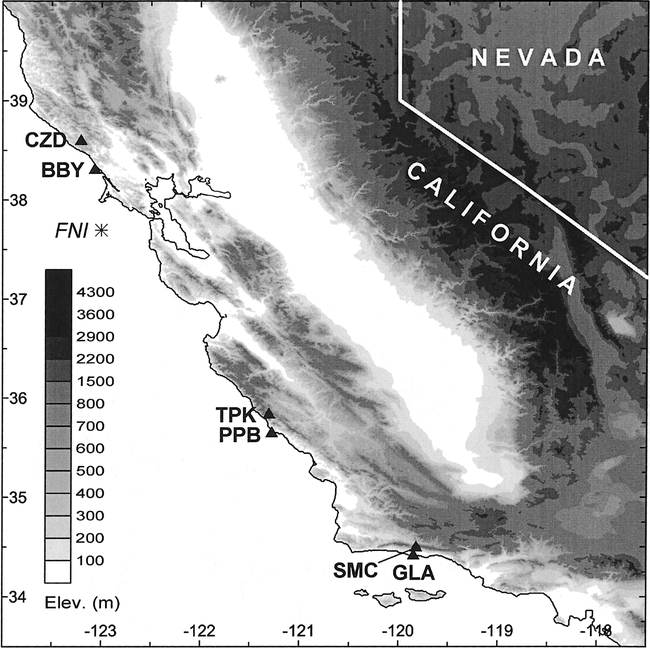 OR<1
Neiman et al. (2002)
Unblocked Precip Rates
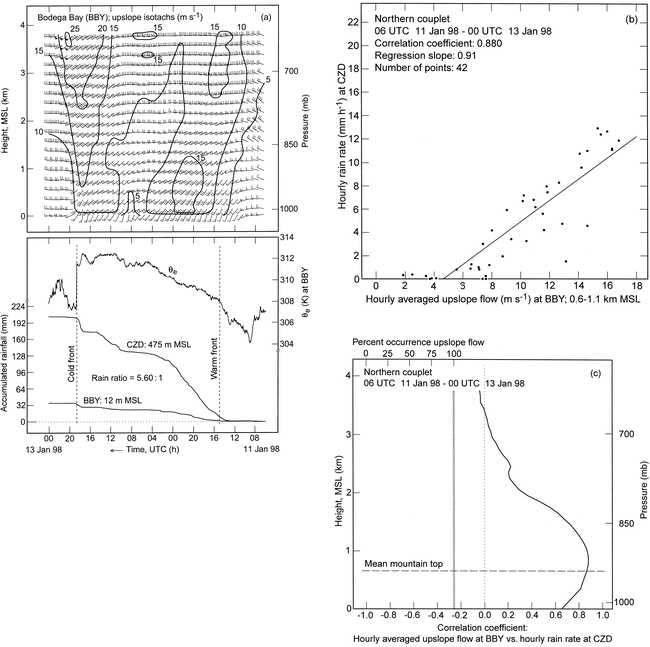 J
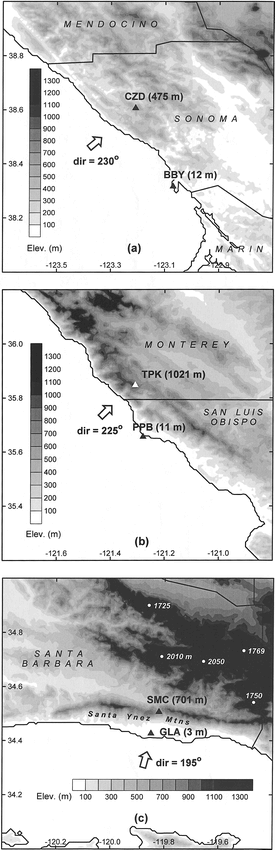 J
Profiler
CZD
BBY
Neiman et al. (2002)
[Speaker Notes: Neiman et al. (2002-MWR).  Unblocked case. 0600 UTC 11 Jan and 0000 UTC 13 Jan 1998]
Unblocked Precip Rates
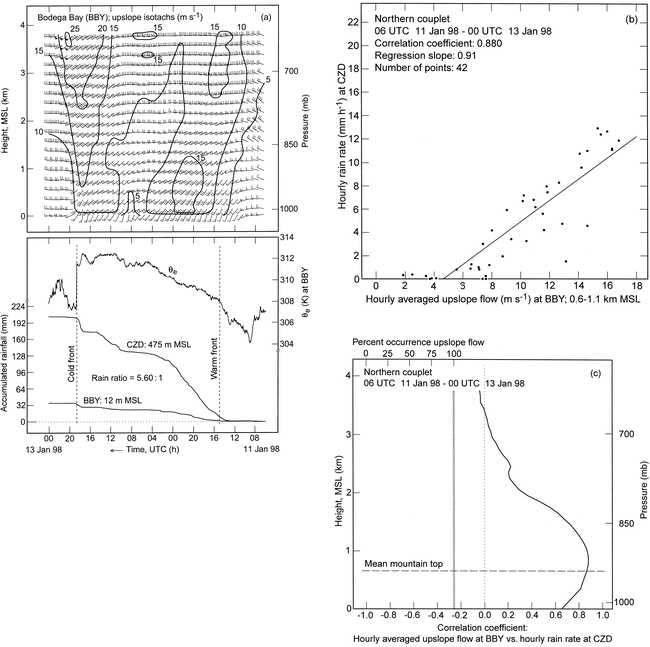 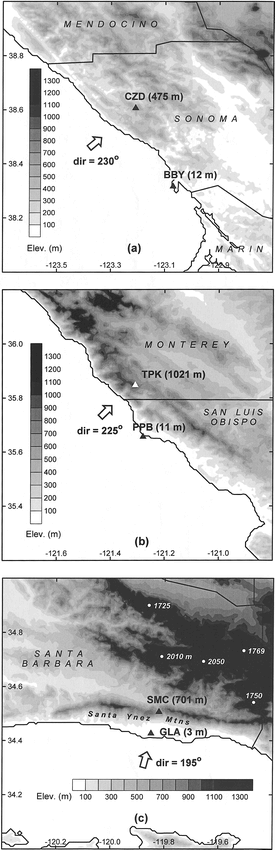 Upslope flow vs. precip rate
Correlation vs. Altitude
Neiman et al. (2002)
[Speaker Notes: Neiman et al. (2002-MWR).  Unblocked case. 0600 UTC 11 Jan and 0000 UTC 13 Jan 1998]
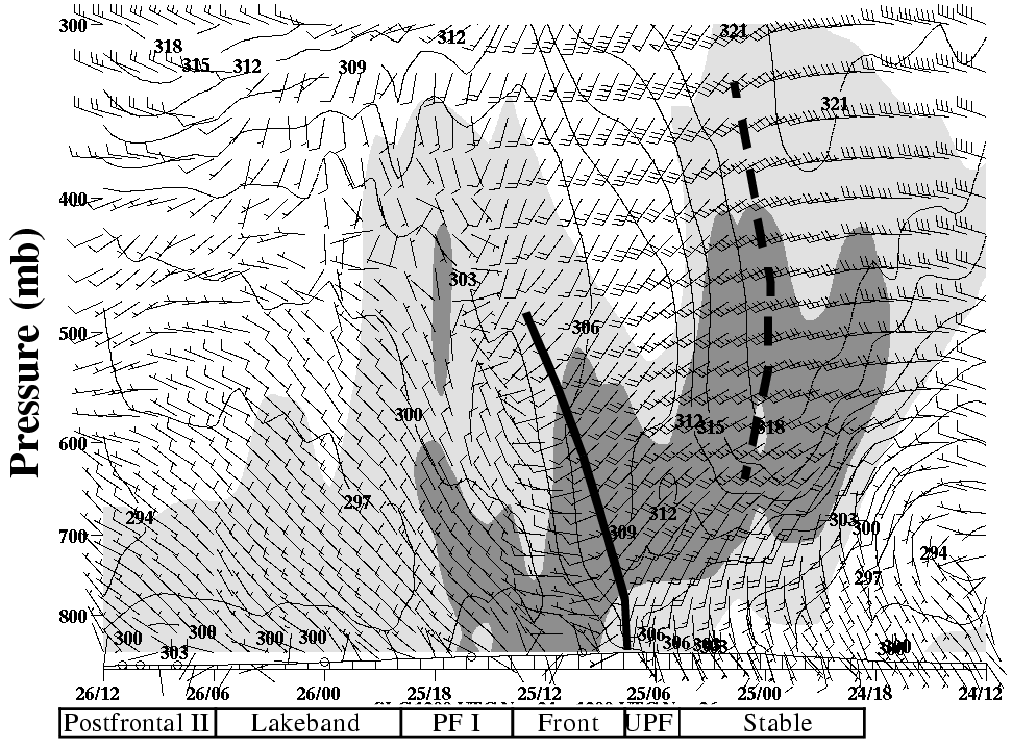 PostFront II    Lakeband    Postfront I  Frontal  UPF      Stable
Importance of Synoptic Forcing
SLC Wind/Theta-e/RH Time-Height Section
Steenburgh (2003, 2004)
Importance of Synoptic Forcing
OR smallest during frontal passage
Steenburgh (2003, 2004)
Wide vs. Narrow Barriers
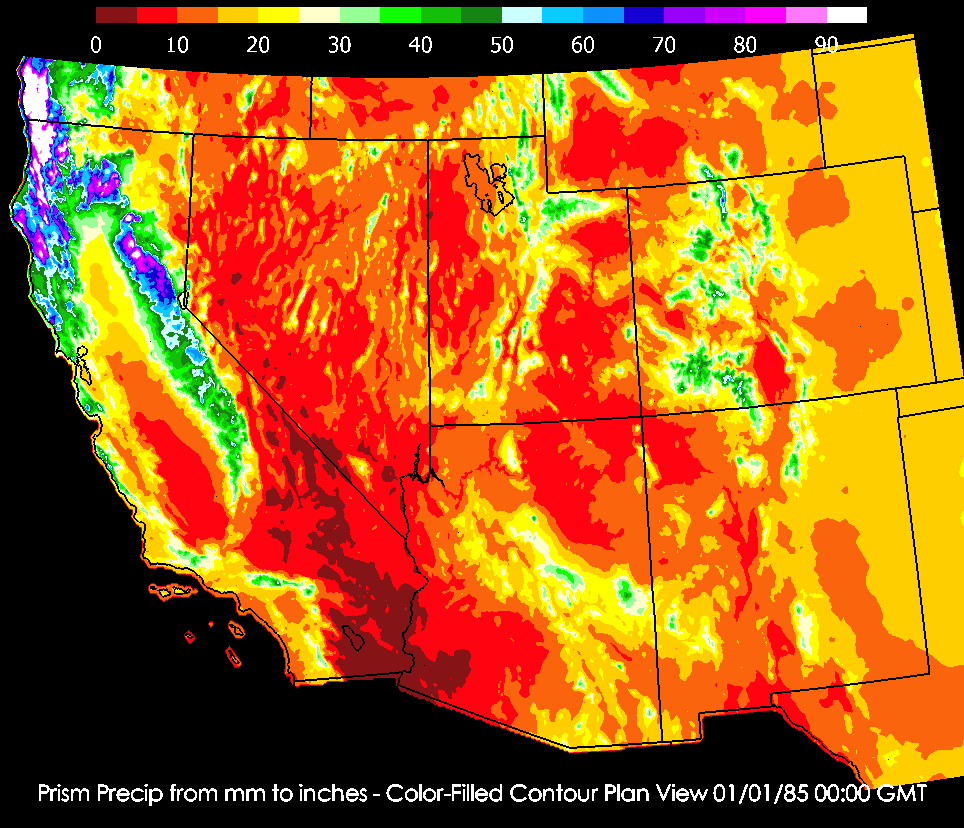 Asymmetrical precipitation distribution with broad windward-to-near crest max across wide barriers (e.g., Coast Range, Sierra)

Symmetrical distribution with near-crest max over narrow barriers (e.g., Ruby, Wasatch)
4000 m
100”
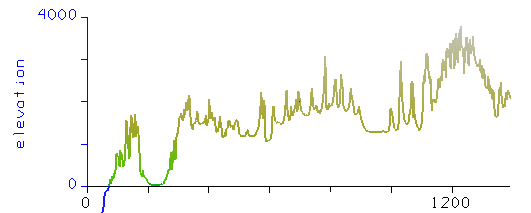 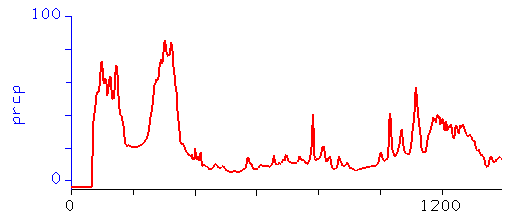 Elev/Precip
Sierra     Hum   Ruby       Wasatch
OSU/PRISM Climate Group, USGS
Sub-Regional Terrain Effects
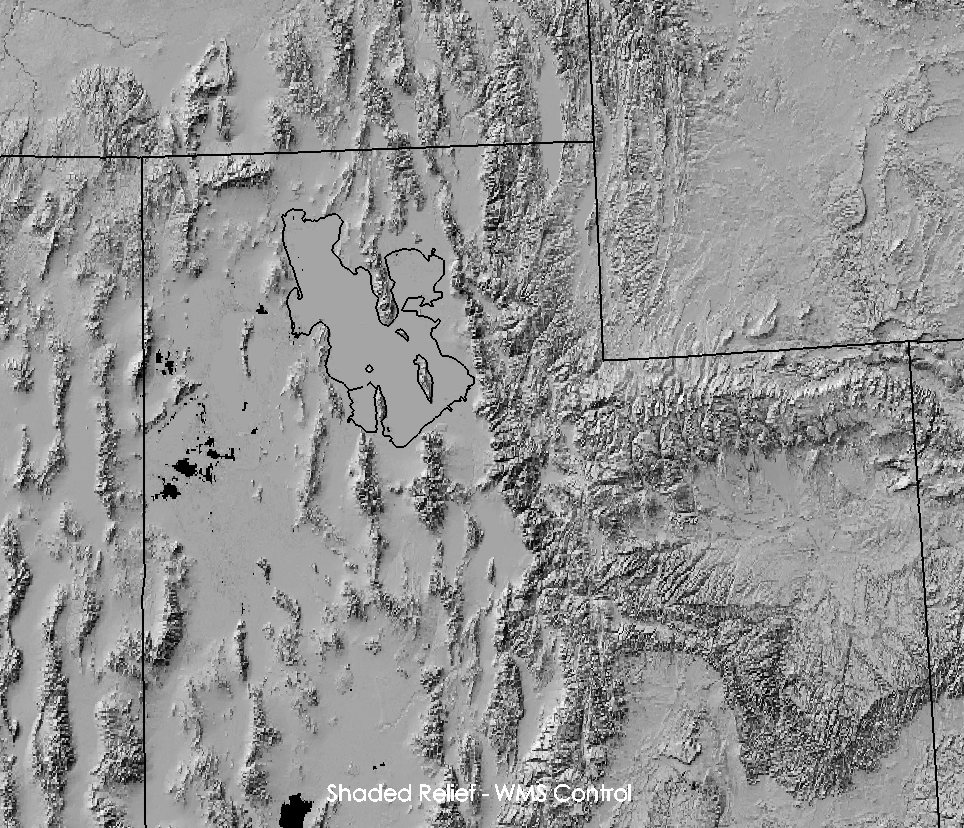 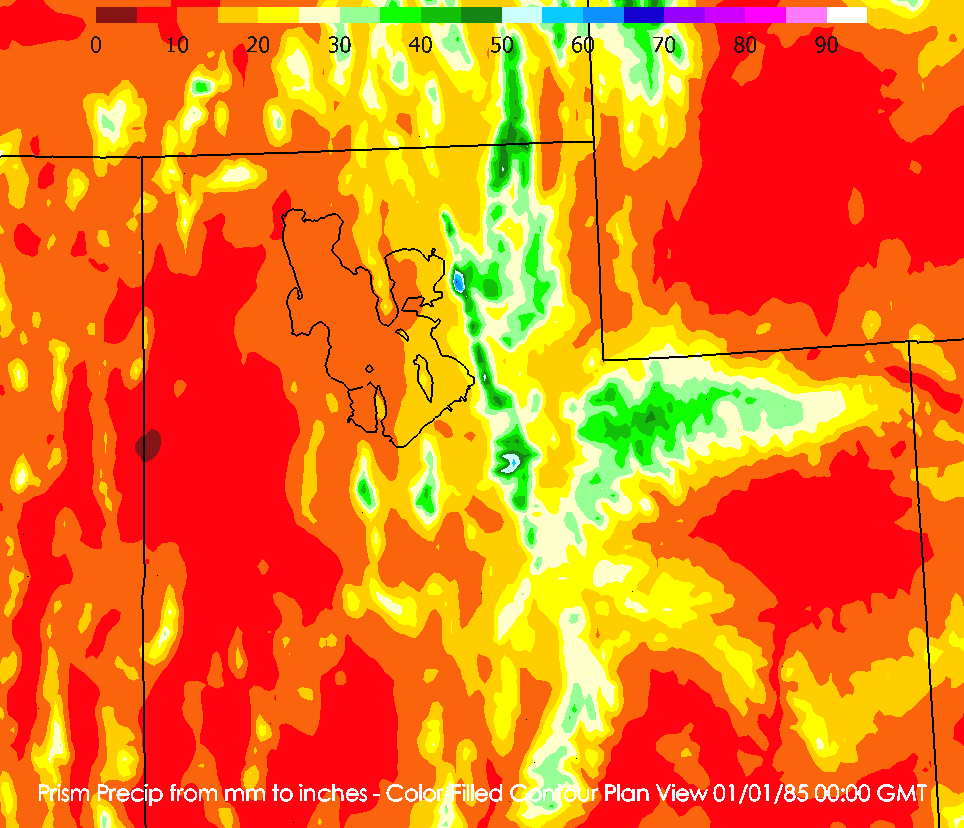 0
4
4
0
-8
Wetter
Drier
8
12
-4
-4
-8
Departure from 
Mean P-A relationship
On sub-regional scale, adjusting for mean precipitation-altitude 
relationship reveals areas that are locally wet or dry for their elevation
See also: Tirol
OSU/PRISM Climate Group, USGS, Shafer et al. (2006)
Wide and Sub-Regional Effects in Alps
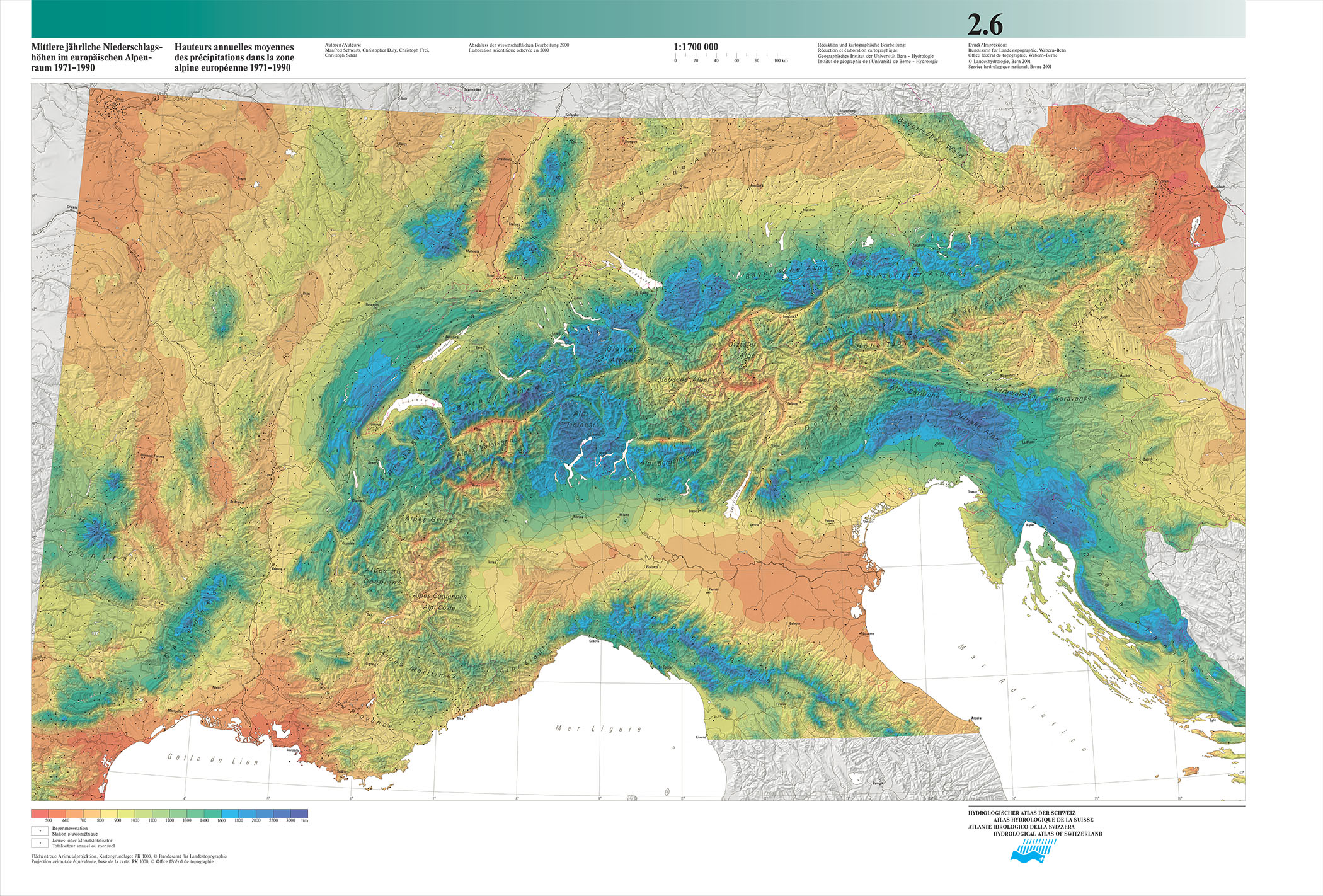 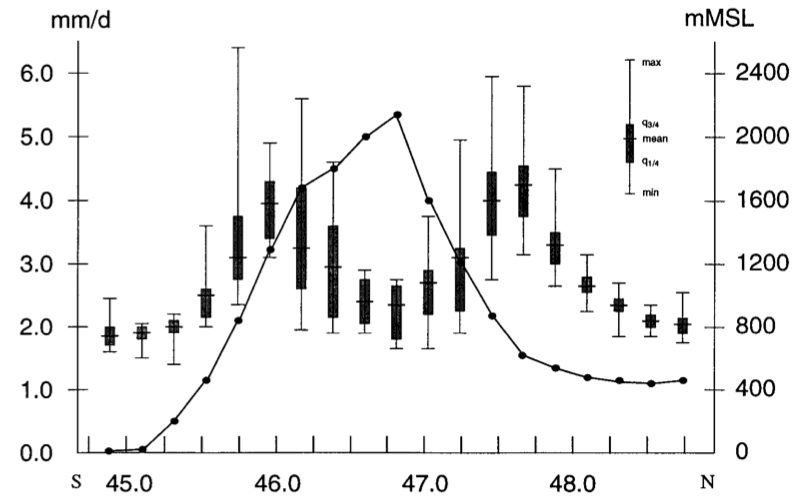 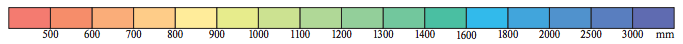 Frei and Schär (1998); Hydrologic Atlas of Switzerland
Terrain Shape
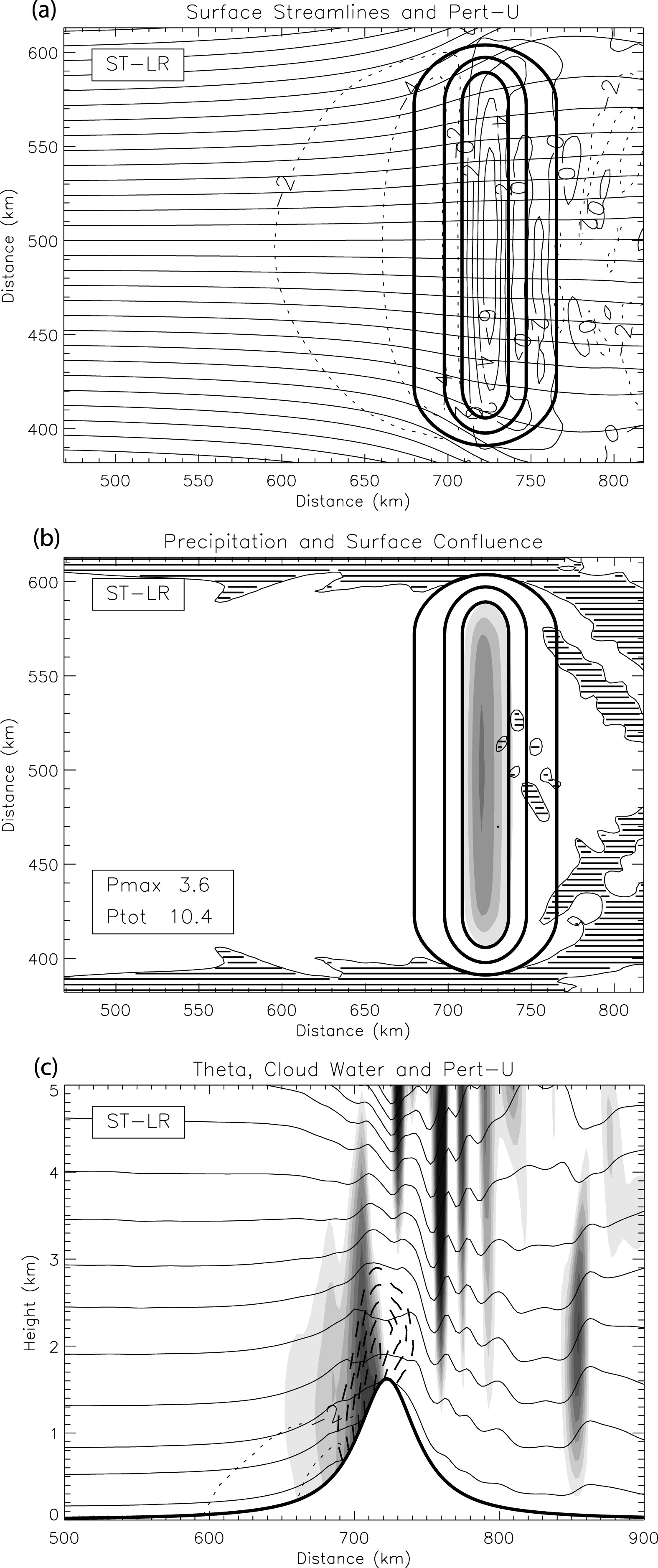 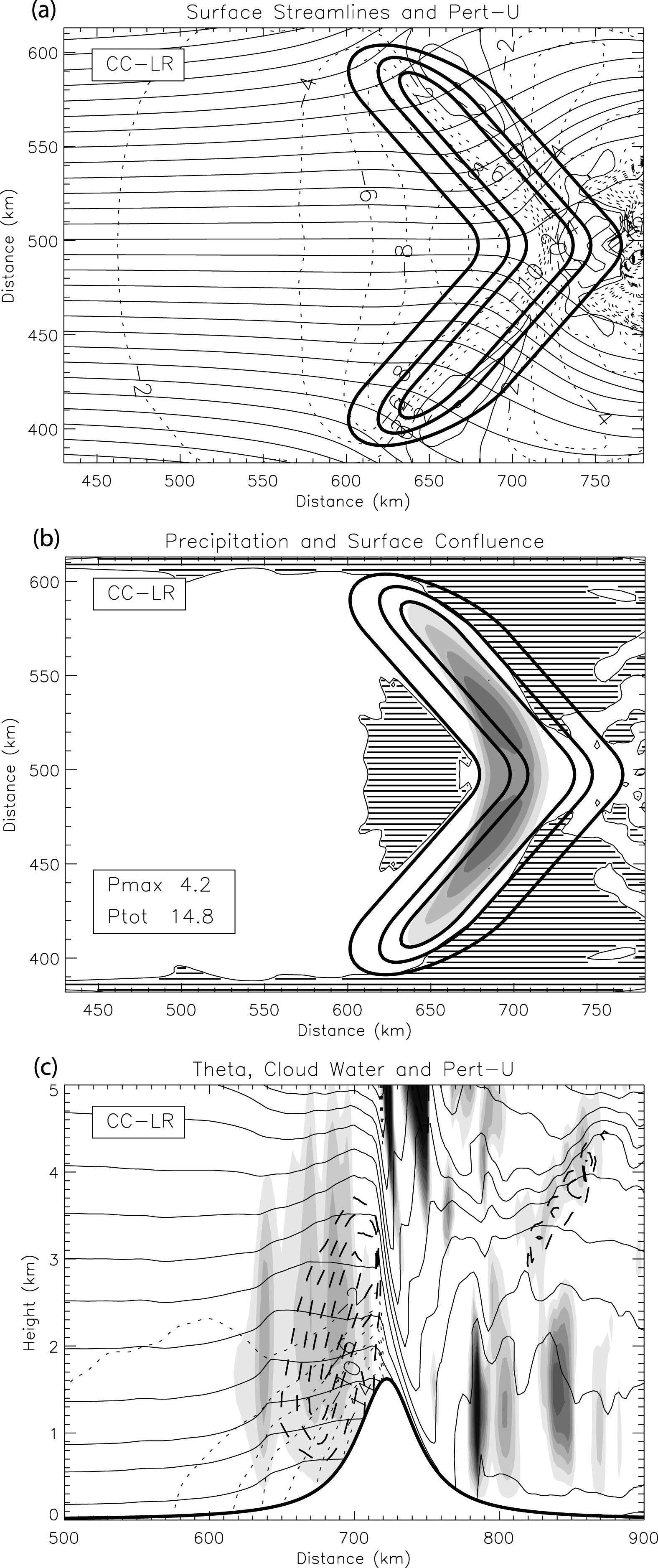 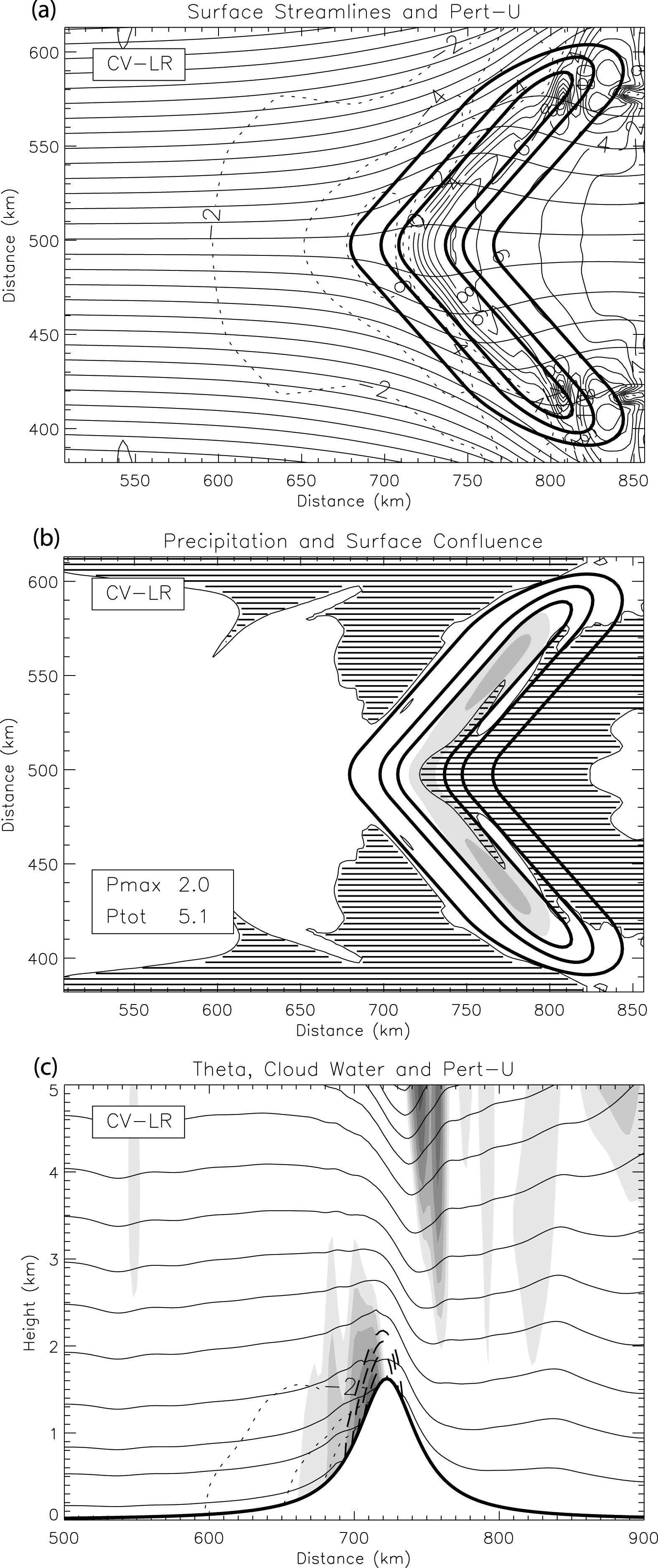 Dry Froude Number ~1
Watson and Lane (2012)
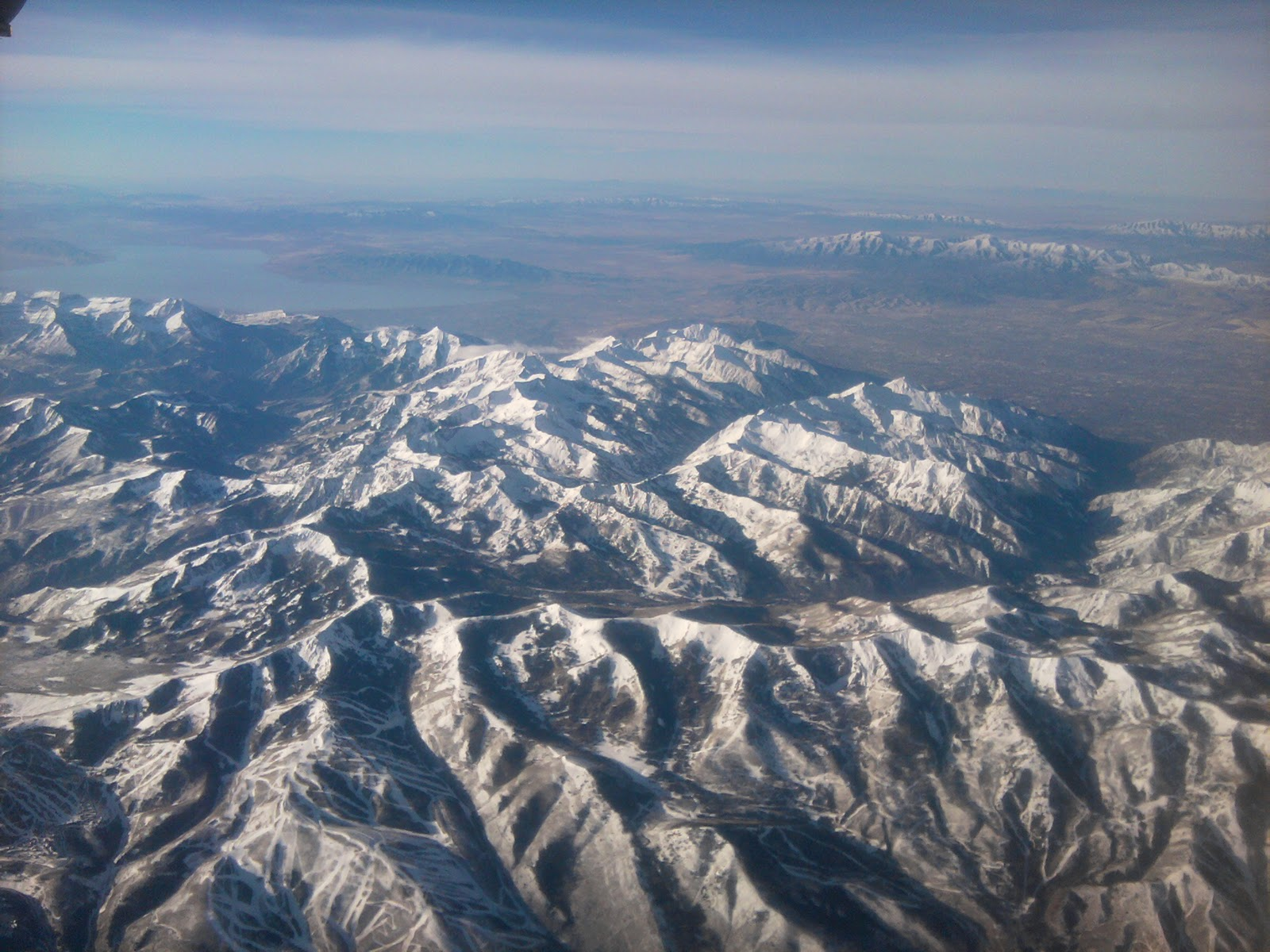 Snowfall (cm)
Snowfall variations a function of precipitation, snow fraction, SLR
Salt Lake City
250
122
762
236
1293
LCC
~10 km
762
1026
BCC
802
Park
City
508
Estimated
WRCC/COOP
Photo: http://sharewhat.blogspot.com/2010_11_01_archive.html; Data: PRISM, WRCC, Steenburgh (unpublished)
Discussion
The orographic ratio varies depending on climate, terrain characteristics, geography, and season

Diagnose and compare the seasonality in OR between northern Utah and three Austrian sites in the next four slides

What are the similarities and differences and why do they exist?
Seasonality
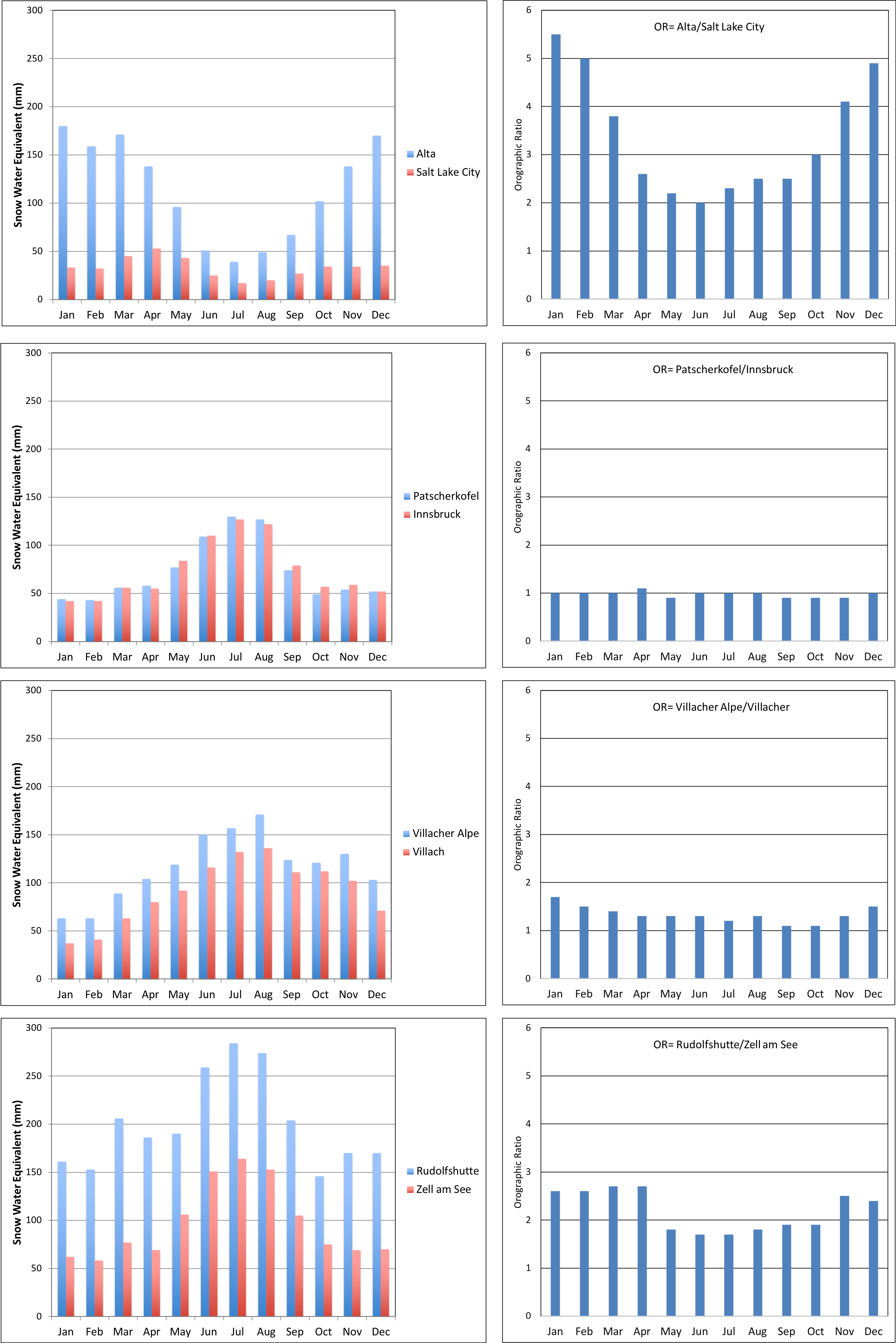 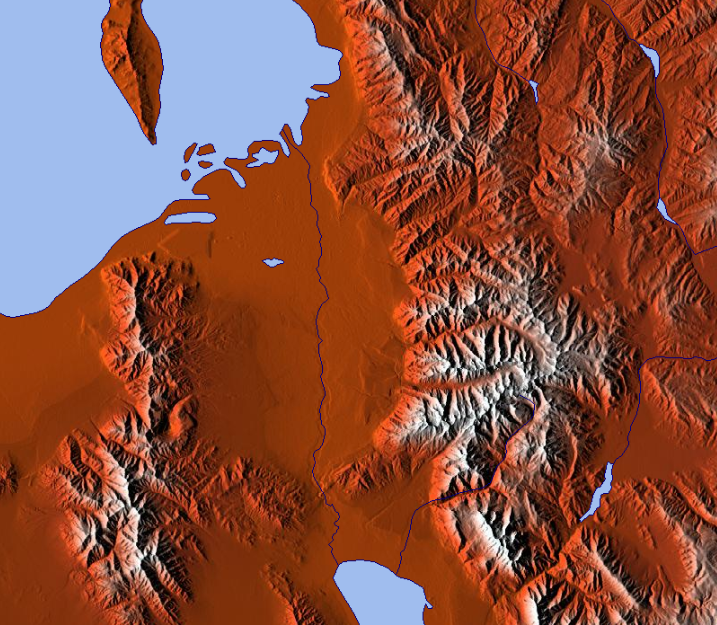 Salt Lake City
1288 m
Alta
2660 m
Seasonality
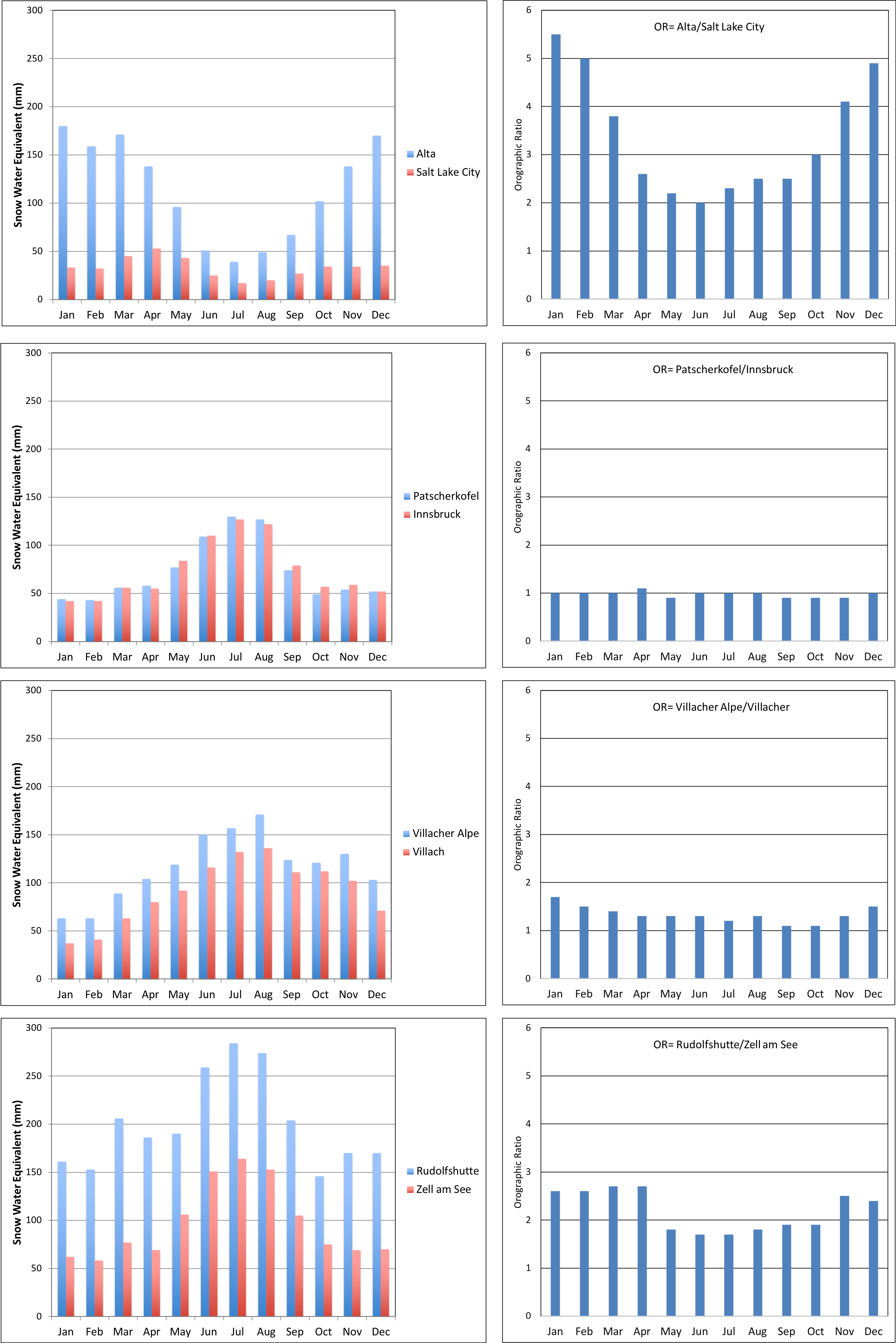 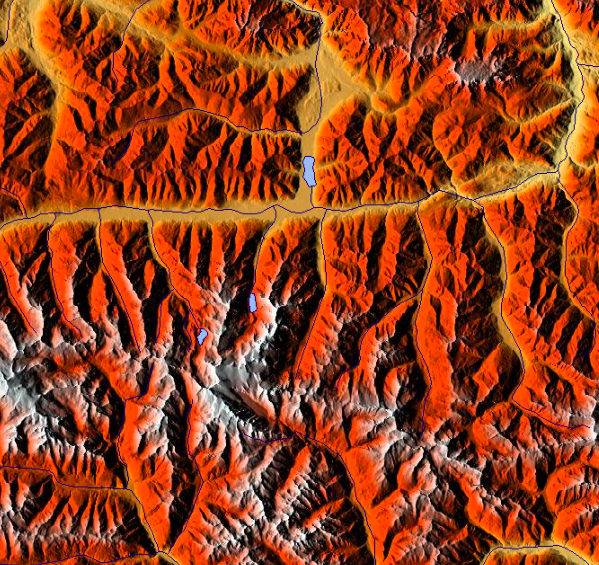 Zell am See
770 m
Rudolfshutte
2317 m
Seasonality
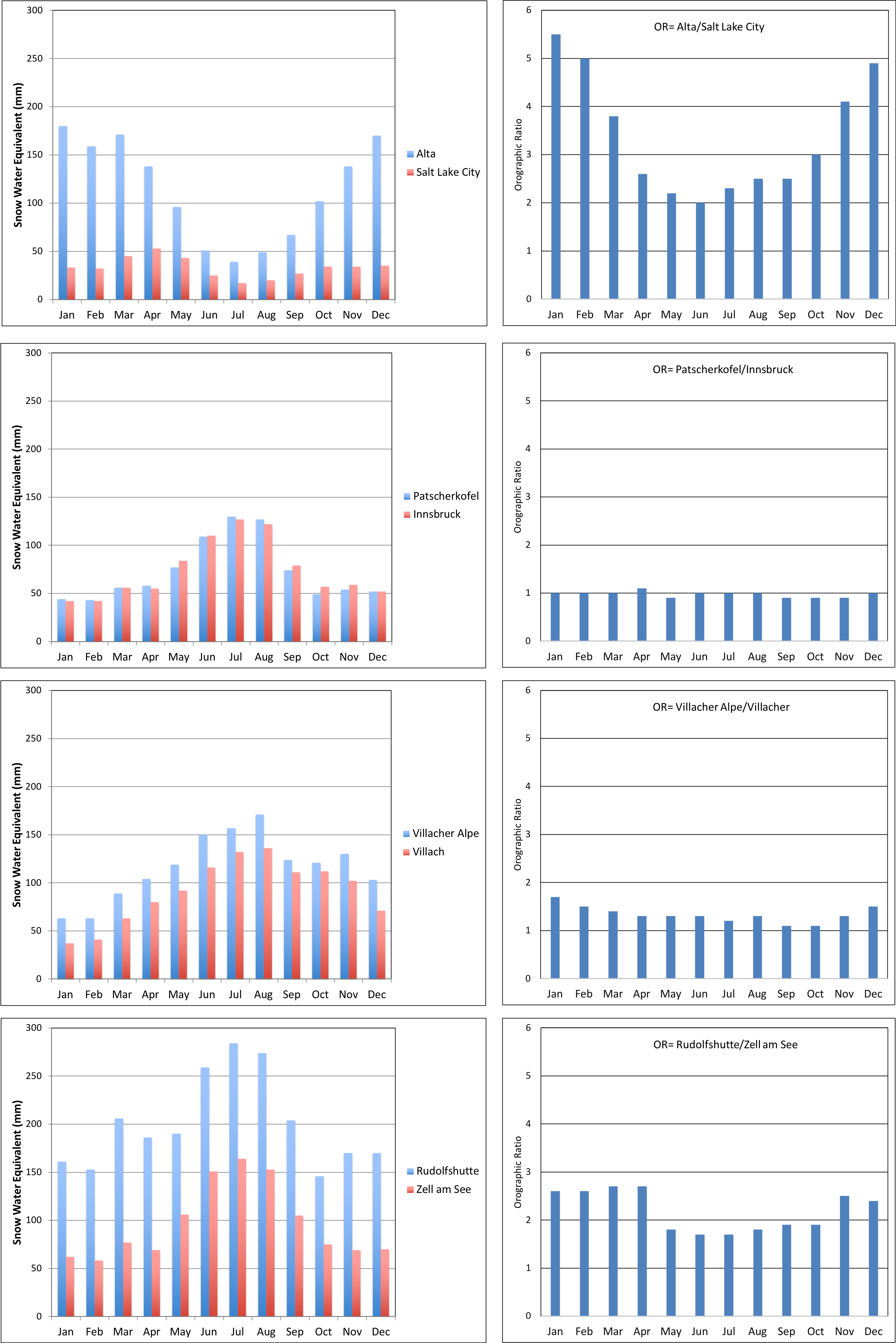 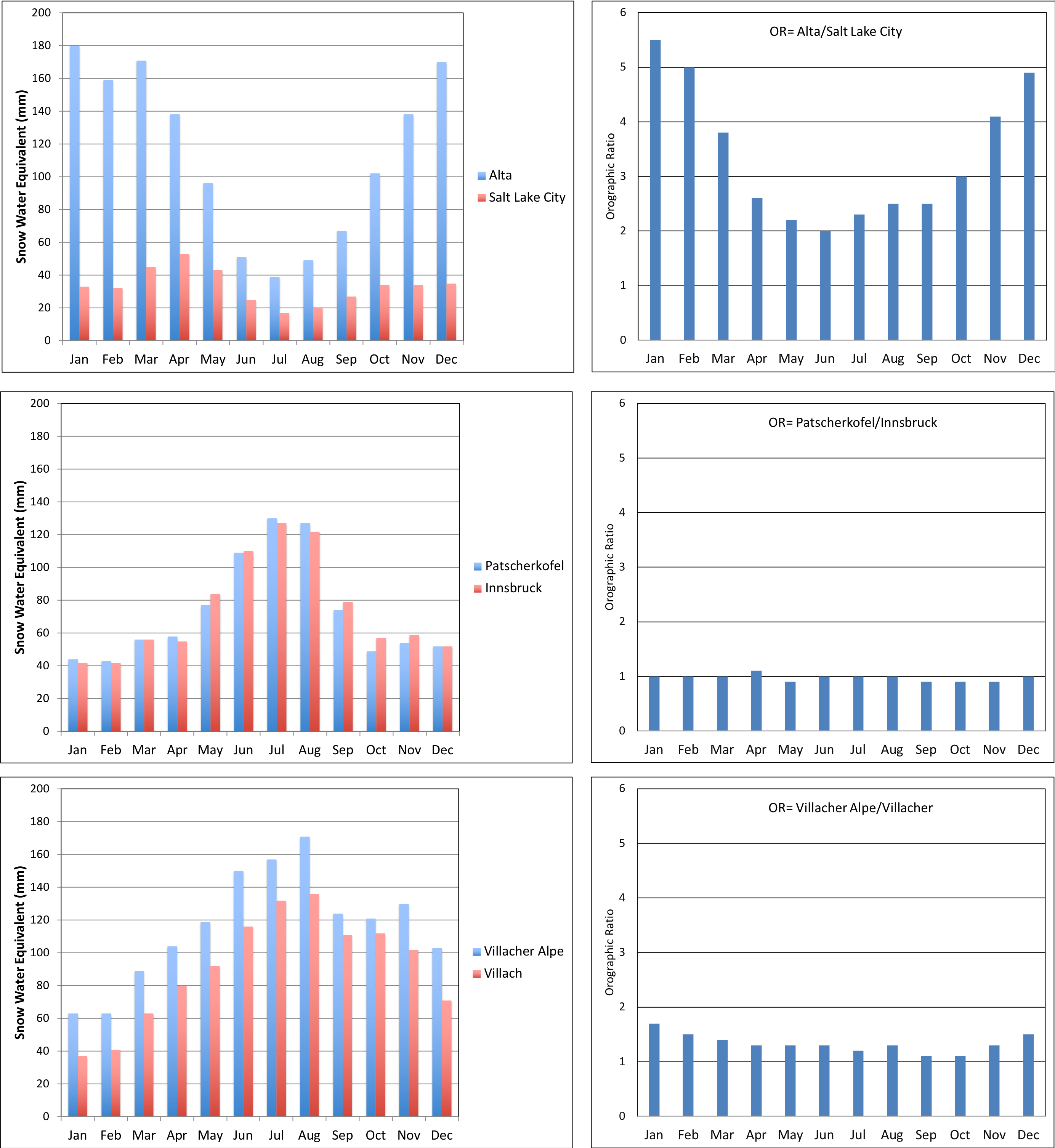 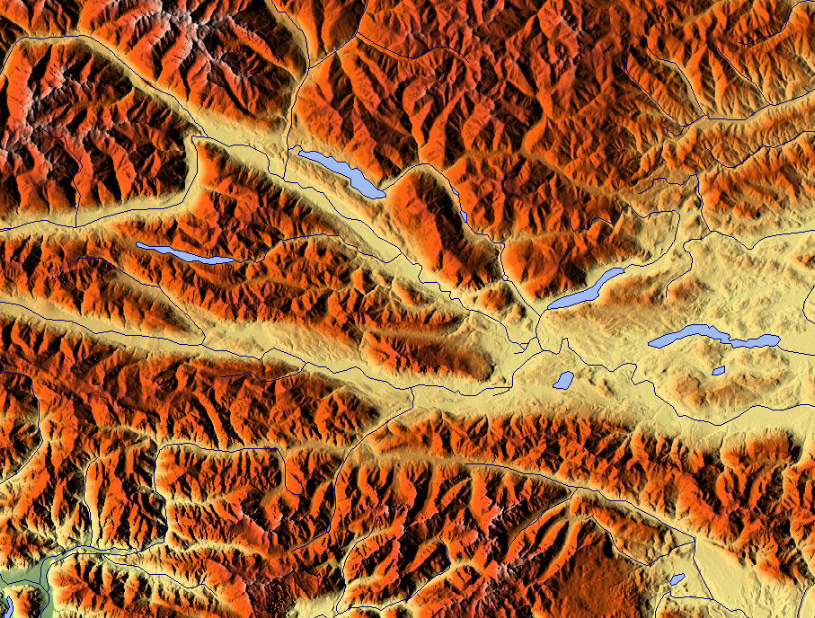 Villach
493 m
Villacher Alpe
2140 m
Seasonality
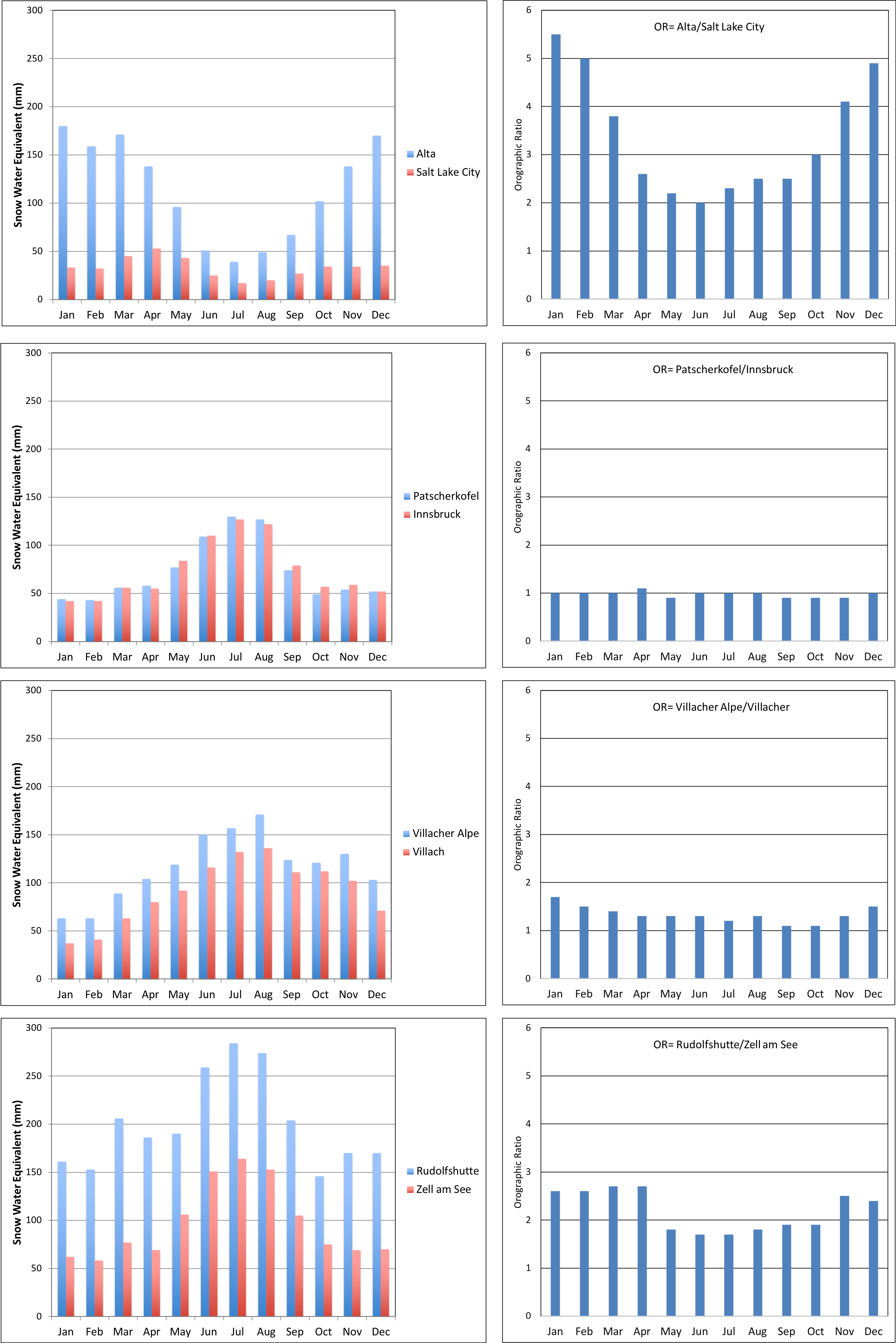 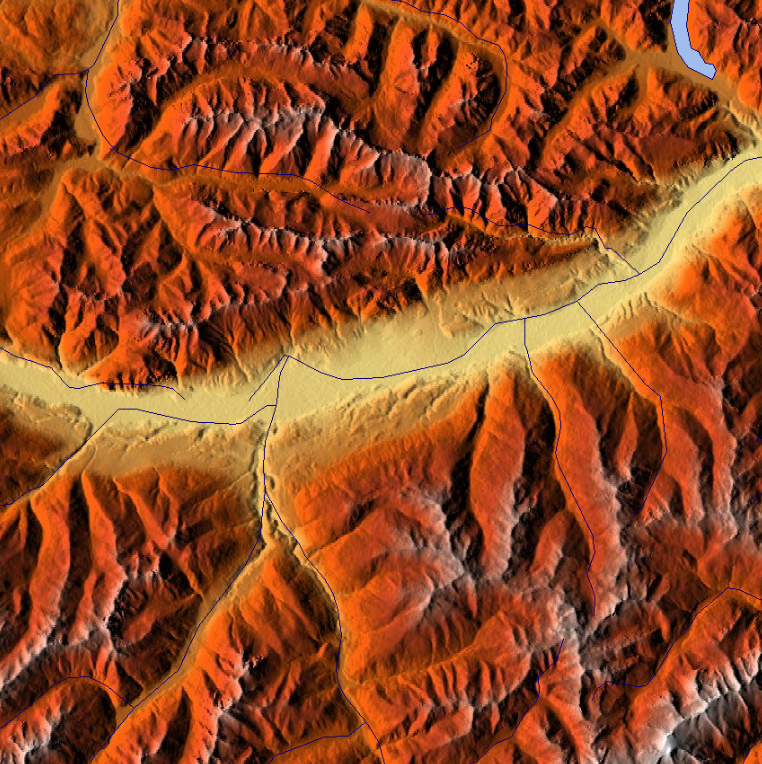 Innsbruck
579 m
Patscherkofel
2247 m
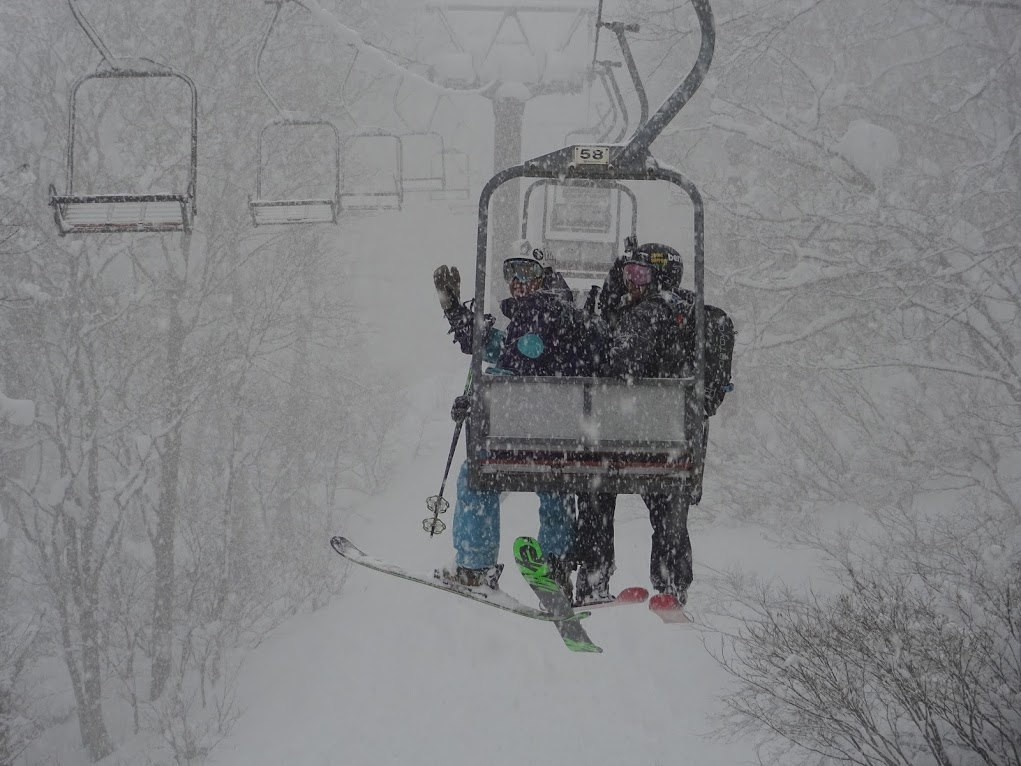 The End…
References
Browning, K. A., F. F. Hill, and C. W. Pardoe, 1974: Structure and mechanism of precipitation and the effect of orography in a wintertime warm sector. Quart. J. Roy. Meteor. Soc., 100, 309-330.

Colle, B. A., R. B. Smith, and D. A. Wesley, 2012: Theory, observations, and predictions of orographic precipitation. Mountain Weather Research and Forecasting, F. Chow, S. de Wekker, and B. Snyder, Eds., 291-344.

Cox, J. A. W., W. J. Steenburgh, D. E. Kingsmill, J. C. Shafer, B. A. Colle, O. Bousquet, B. F. Smull, and H. Cai, 2005: The kinematic structure of a Wasatch Mountain winter storm during IPEX IOP3., Mon. Wea. Rev., 133, 521–542.

Durran, D. R., 1986: Mountain waves. Mesoscale Meteorology and Forecasting. P. S. Ray, Ed., American Meteorological Society, 472-492.

Frei, C., and C. Schär, 1998: A precipitation climatology of the Alps from high‐resolution rain‐gauge observations. Int. J. Climatol., 18, 873–900.

Hobbs, P. V., R. C. Easter, and A. B. Fraser, 1973: A theoretical study of the flow of air and fallout of solid precipitation over mountainous terrain: Part II. Microphysics, J. Atmos. Sci., 30, 813–823.

Houze, R. A., Jr., 2012: Orographic effects on precipitating clouds. Rev. Geophys., 50, RG1001. 

Kirshbaum, D. J., B. Adler, N. Kalthoff, C. Barthlott, and S. Serafin, 2018: Moist orographic convection: Physical mechanisms and links to surface-exchange processes. Atmosphere, 9, 80; doi:10.3390/atmos9030080.
 
Medina, S., and R. A. Houze, Jr., 2003: Air motions and precipitation growth in Alpine storms. Quart. J. Roy. Meteor. Soc., 129, 345-371.

McDonnal, D., and B. Colman, 2003: Unpublished.

Medina, S. and R. Houze, 2003: Air motions and precipitation growth in alpine storms. Quart. J. Roy. Meteor. Soc., 129, 345–371.
References
Neiman P. J., F. M. Ralph, A. B. White, D. E. Kingsmill, and P. O. G. Persson, 2002: The statistical relationship between upslope flow and rainfall in California’s coastal mountains: Observations during CALJET. Mon. Wea. Rev., 130, 1468–1492.

Rotunno, R., and R. Ferretti, 2001: Mechanisms of intense Alpine rainfall. J. Atmos. Sci., 58, 1732-1749.

Rotunno, R. and R. A. Houze, 2007: Lessons on orographic precipitation from the Mesoscale Alpine Programme. Quart. J. Roy. Meteor. Soc., 133, 811–830.

Sawyer, J. S., 1956: The physical and dynamical problems of orographic rain.  Weather, 11, 375-381.

Schultz, David M., Robert J. Trapp, 2003: Nonclassical cold-frontal structure caused by dry subcloud air in northern Utah during the Intermountain Precipitation Experiment (IPEX). Mon. Wea. Rev., 131, 2222–2246.

Shafer, J. C., W. J. Steenburgh, J.  A. W. Cox, and J. P. Monteverdi, 2006: Terrain influences on synoptic storm structure and mesoscale precipitation distribution during IPEX IOP3. Mon. Wea. Rev., 134, 478–497.

Steenburgh, W. J., 2003: One hundred inches in one hundred hours: Evolution of a Wasatch Mountain winter storm cycle. Wea. Forecasting, 18, 1018–1036.

Steenburgh, W. J., 2004: THE MAP ROOM: One hundred inches in one hundred hours. Bull. Amer. Meteor. Soc., 85, 16–20.

Steenburgh, J., 2014: Secrets of the Greatest Snow on Earth.  Utah State University Press, 186 pp.

Stoelinga, M. T., R. E. Stewart, G. Thompson, and J. M. Theriault, 2012: Microphysical processes within winter orographic cloud and precipitaiton systems. Mountain Weather Research and Forecasting, F. Chow, S. de Wekker, and B. Snyder, Eds., 345-408.

Watson, C. D., and T. P. Lane, 2012: Sensitivities of orographic precipitation to terrain geometry and upstream conditions in idealized simulations. J. Atmos. Sci., 69, 1208-1231.